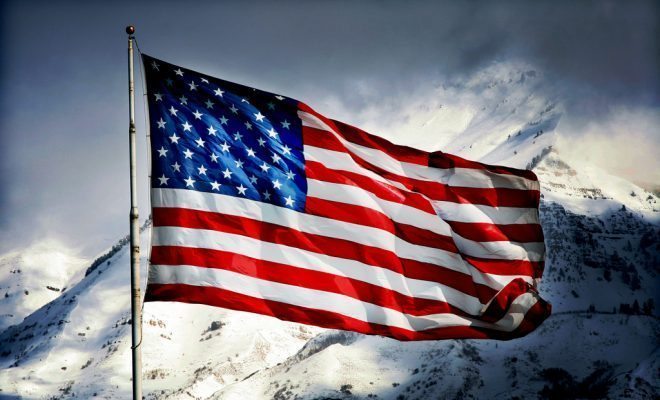 COLD WAR & CIVIL RIGHTS
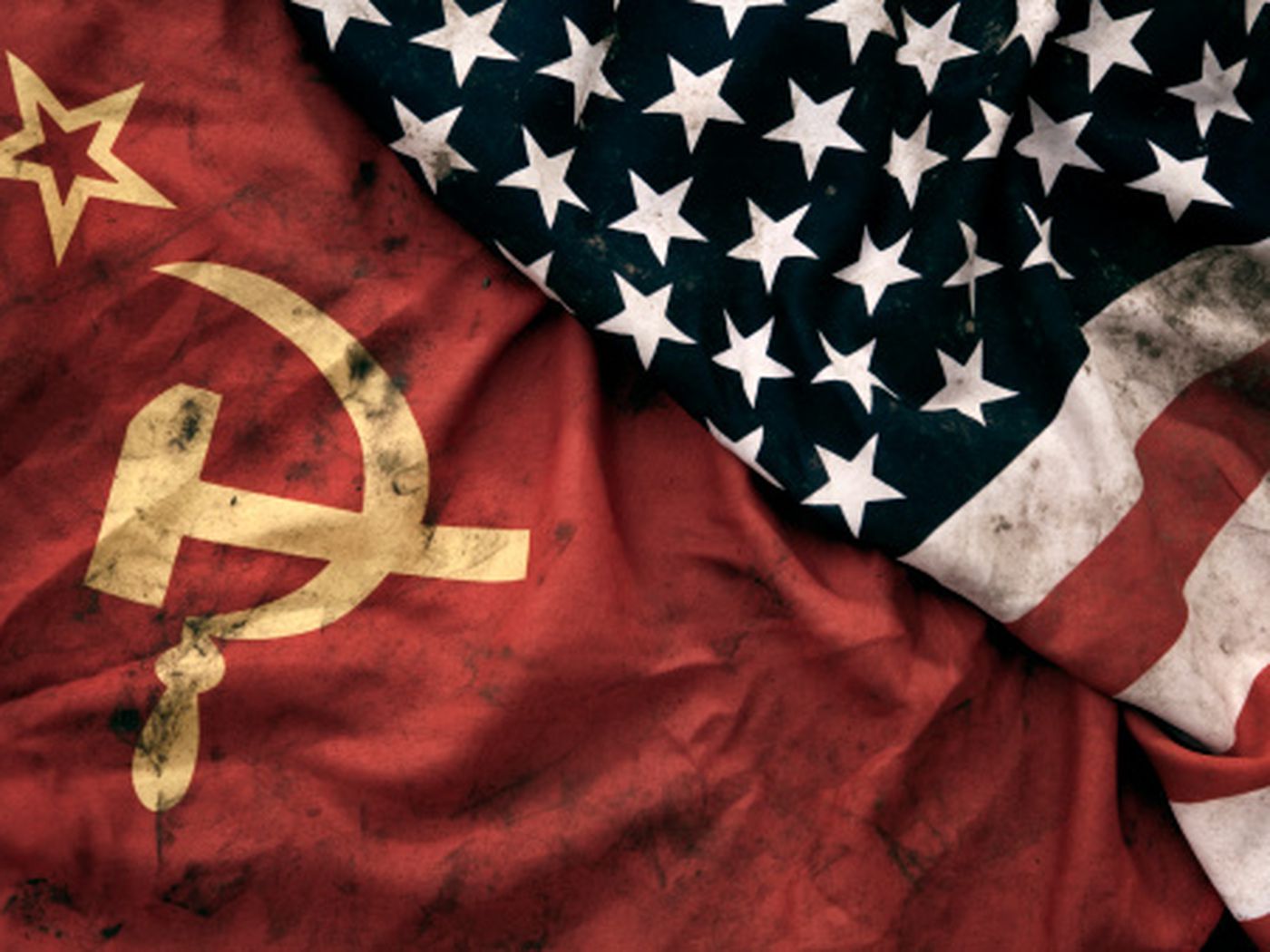 COLD WAR
potsdam
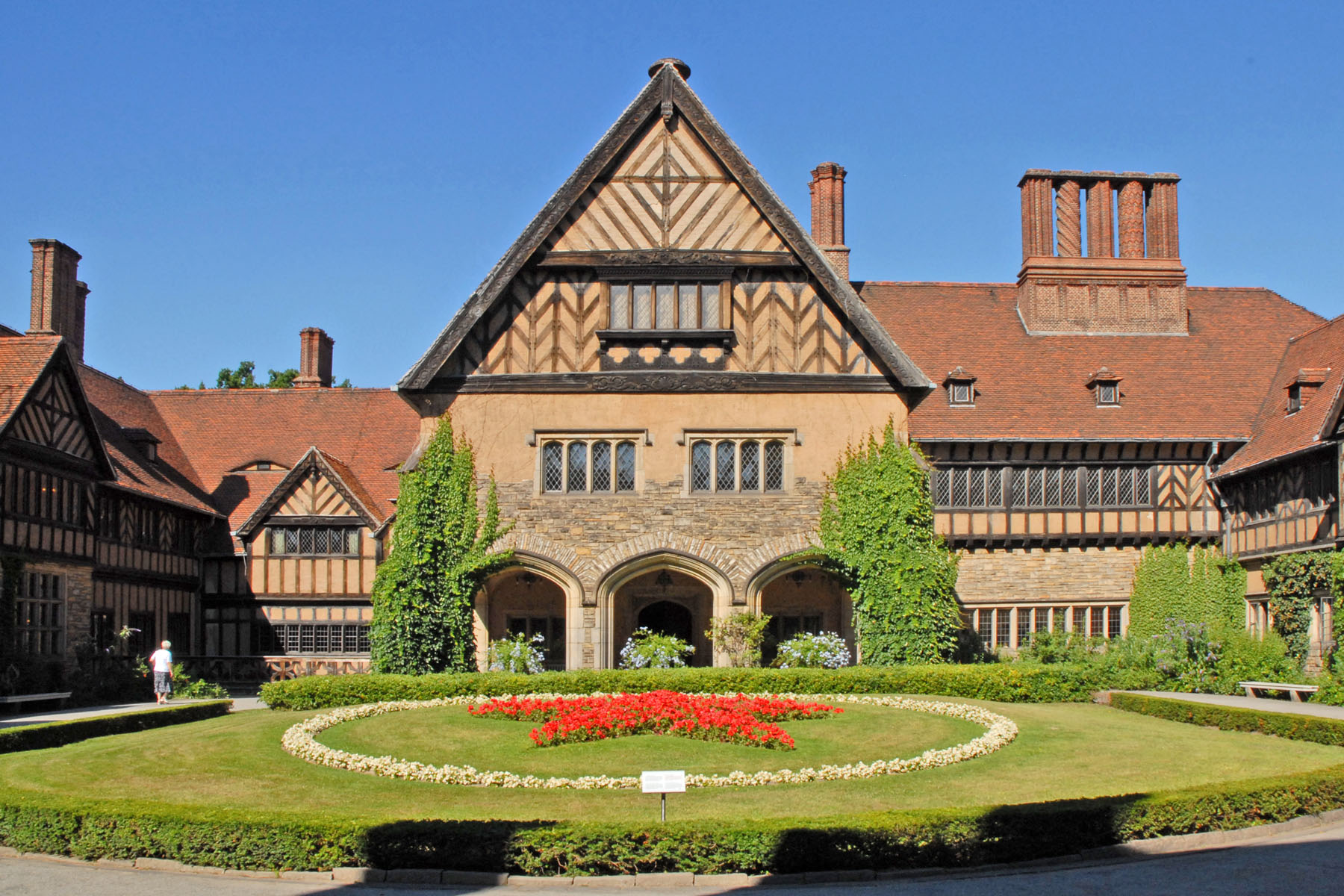 Usa & britain meet with soviets to discus post-wwii issues. Stalin ends up lying about everything as communist Russia becomes world’s new enemy.
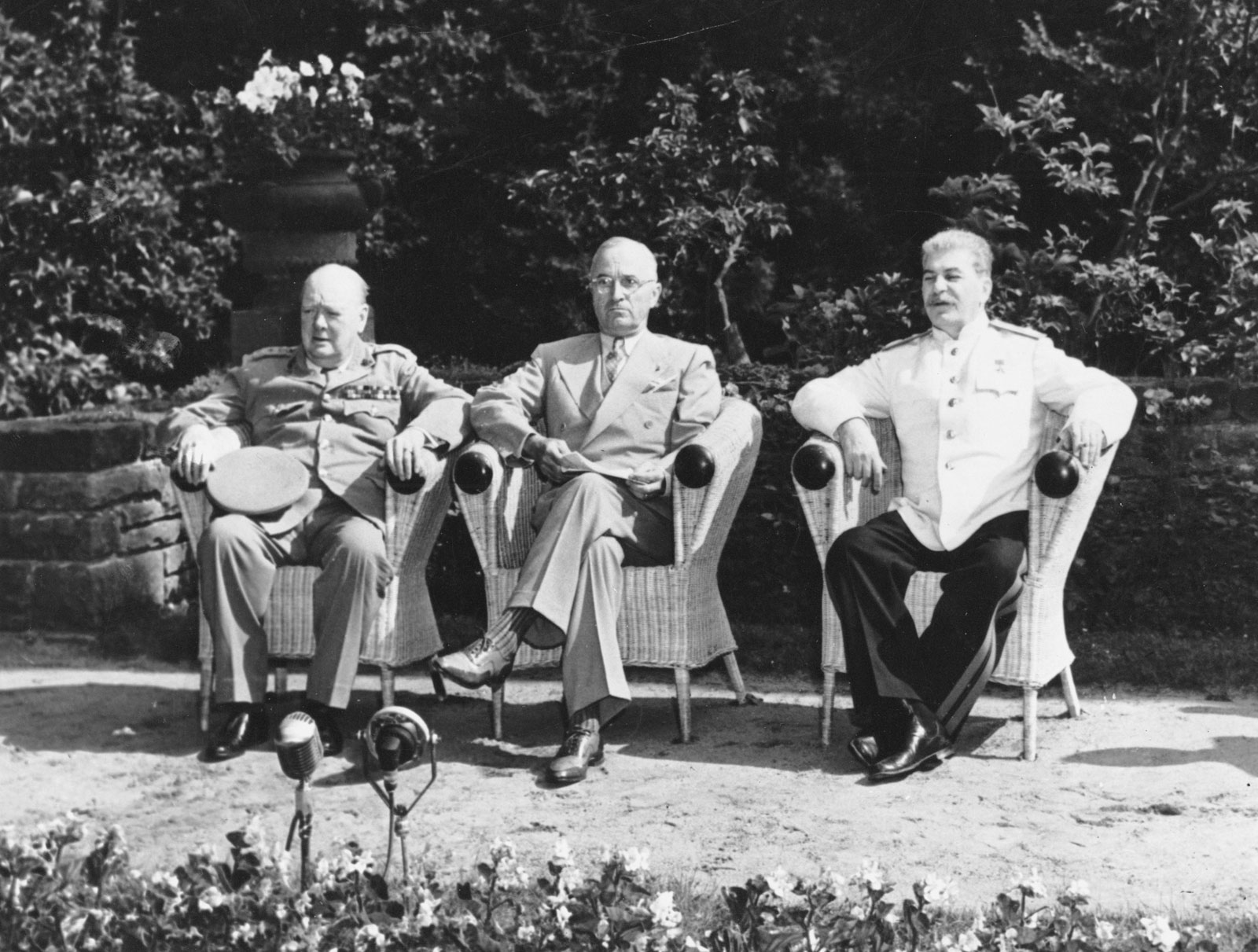 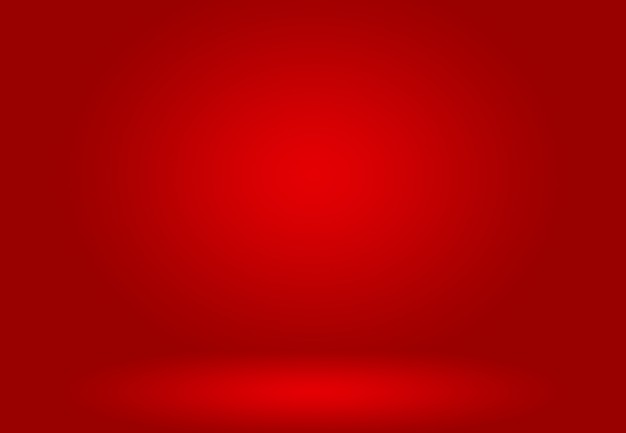 *A lot of issues but the biggest was what to do with nations conquered by Soviet Union during WWII. Soviets promised to let those nations have free elections but then conquered them and forced communism onto those nations, SU in control.

*Other issue was what to do with War Criminals like the Nazis who had committed atrocities.
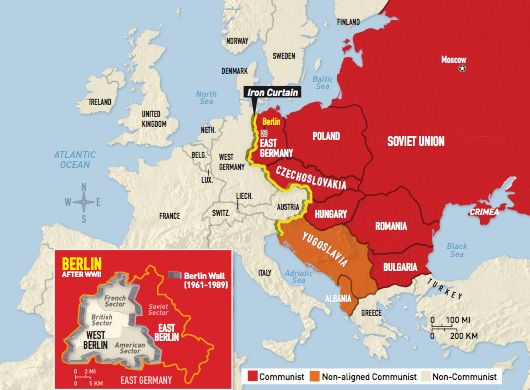 Iron curtain
*Romania, Poland, Czechoslovakia, hungary, Bulgaria, Yugoslavia, & east Germany are conquered.
containment
USA foreign policy changes to contain communism. President Truman makes the Truman Doctrine promising to defend all free nations. Marshall Plan authorizes $15B in aid to rebuild nations after World War II to prevent their collapse (out of fear becoming communist).
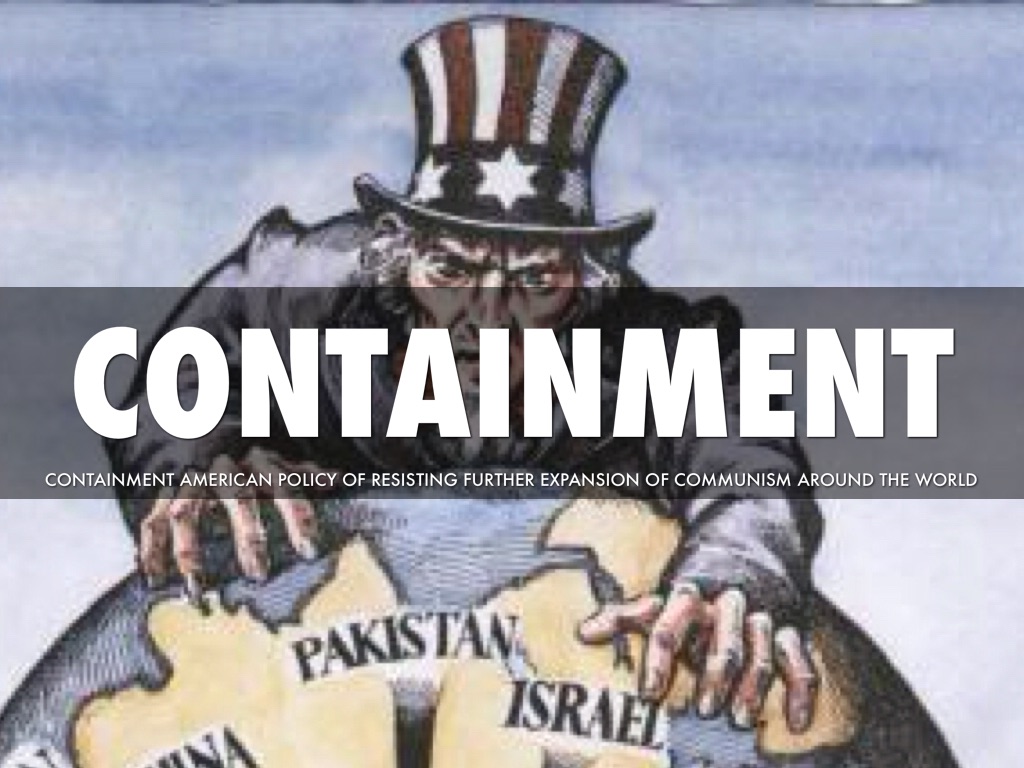 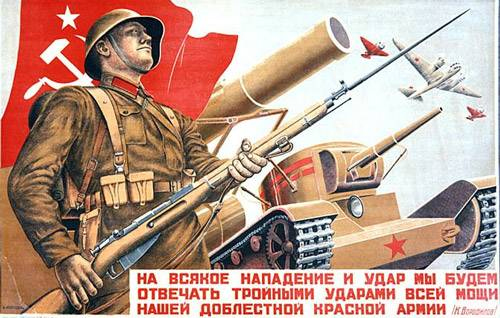 *Truman makes a lot of great decisions while in office. He “Brings the Boys Home” immediately after WWII, he provided GI Bill of Rights giving soldiers college, encourages the creation of Israel to save the Jews, and he desegregates the military (many hated him for these decisions but history proves him to be correct).
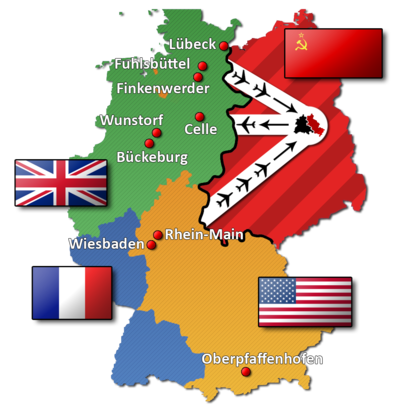 Berlin blockade & airlift
Soviet union advances on berlin in Germany holding 2m citizens hostage. Instead of going to war, Truman drops 2m tons of food/supplies in over 11 months & soviets back down. truman saves berlin.
*Most thought Truman had 2 options: go to war OR let Berlin fall to communism. The decision to drop in supplies avoided both of those terrible scenarios (don’t want WWIII).
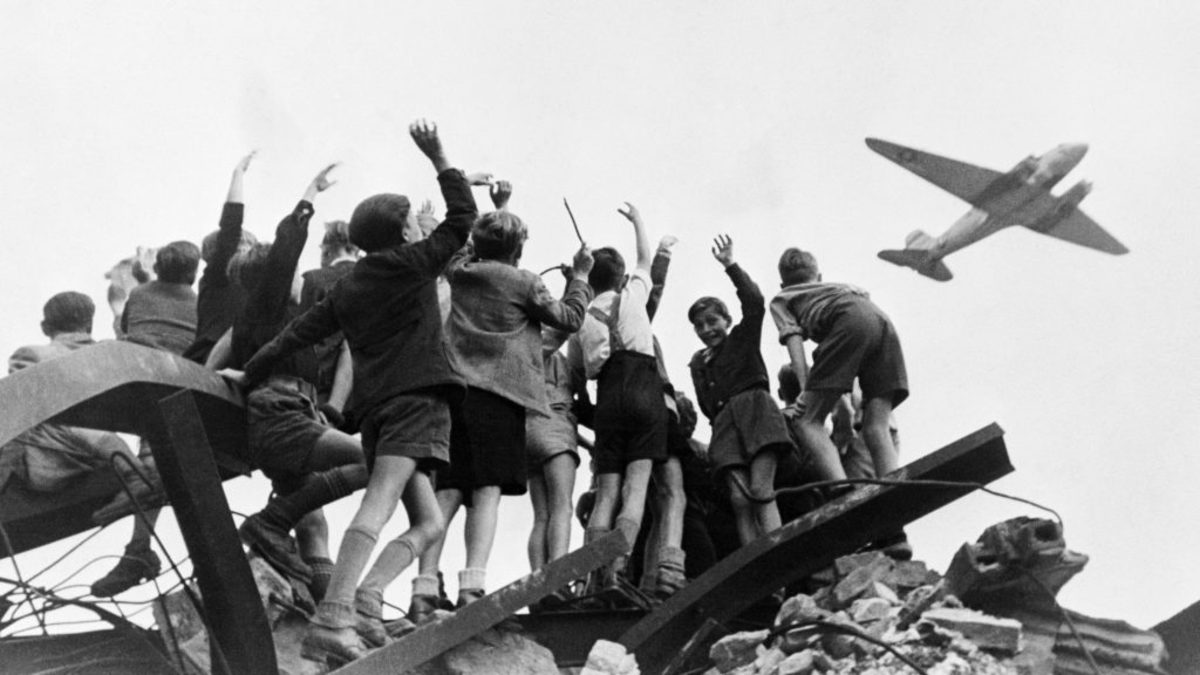 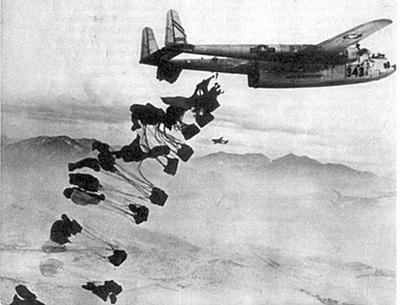 China led by Mao Zedong falls to communism which leads to 20 years of tortures and purges as mao kills 40m of his own people (worst killer in history, stalin will be 2nd).
china
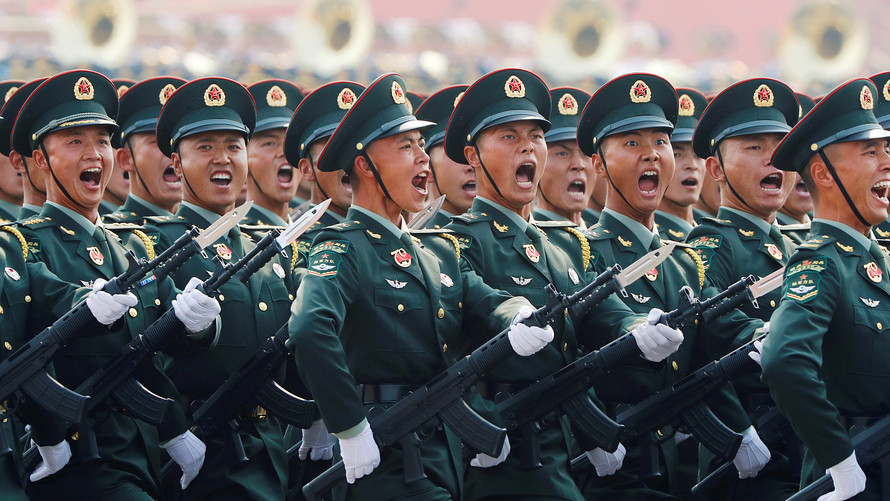 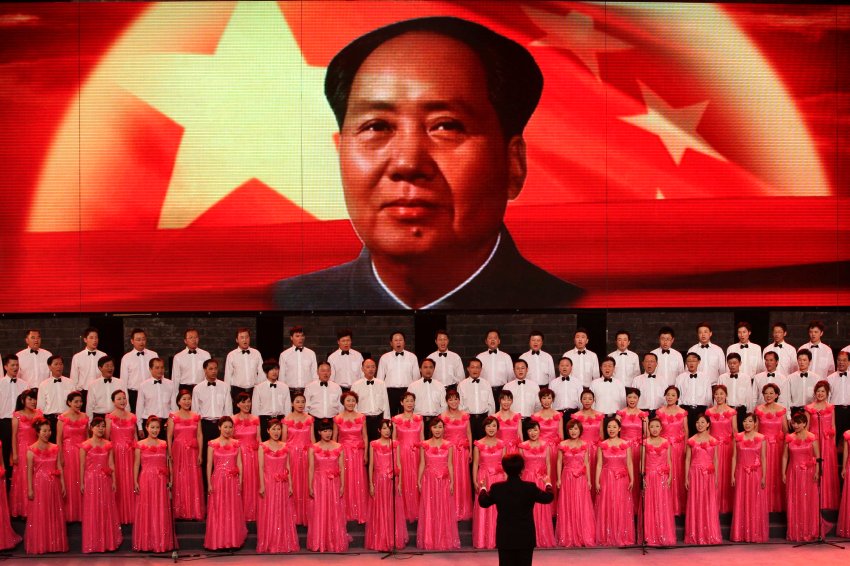 *Tortures include the sedan chair, toad drinking water, monkey pulling reigns, etc. 

*China remains communist today & Mao must be praised by the people who care about their own lives (though active in trade).
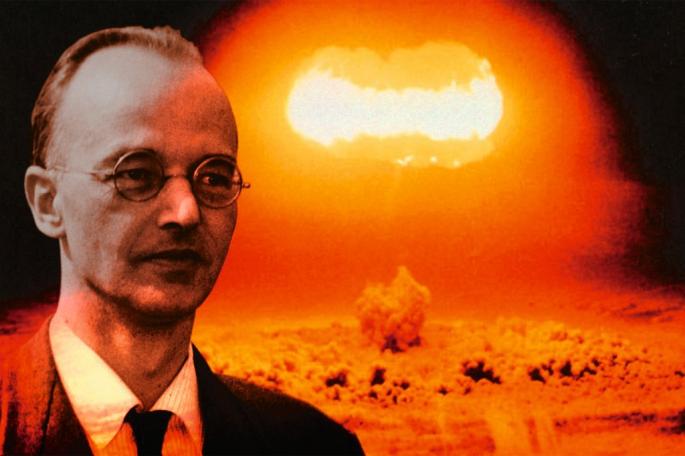 spies
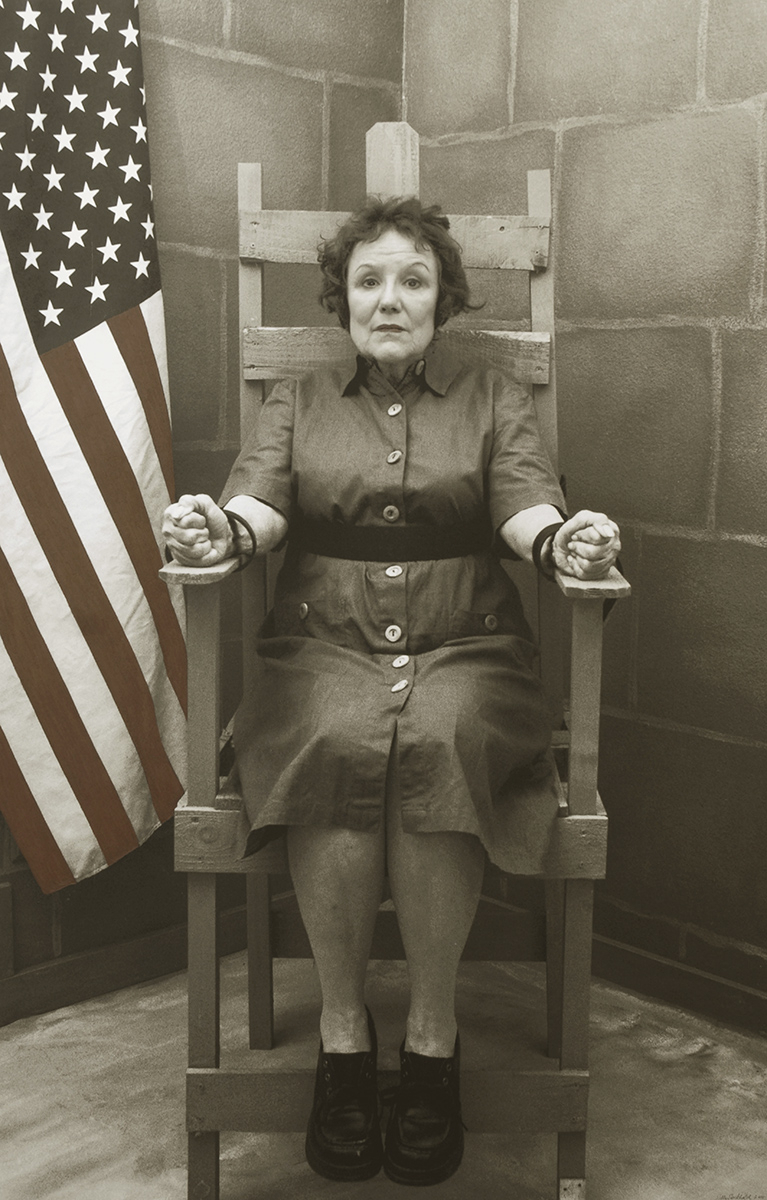 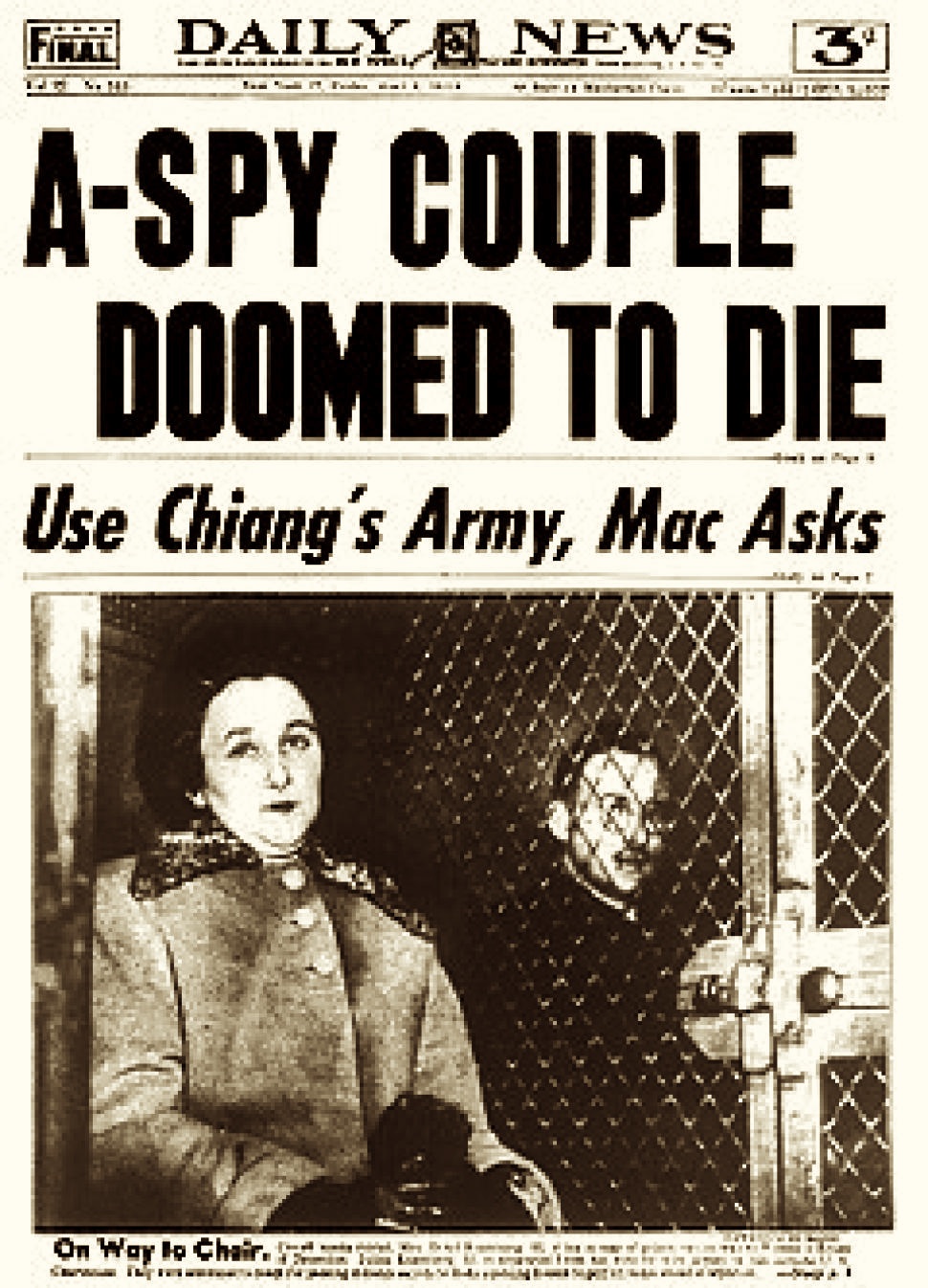 USA traitors: Klaus fuchs soviets atomic bomb secrets while Julius & ethel Rosenberg give away the trigger systems (executed for treason).
2nd red scare
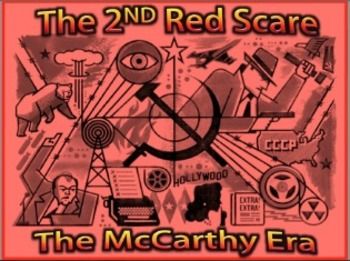 Fear of communism leads to attacks as accusations run wild, some are legit, but many attacks by joseph mccarthy are completely made up (mccarthyism).
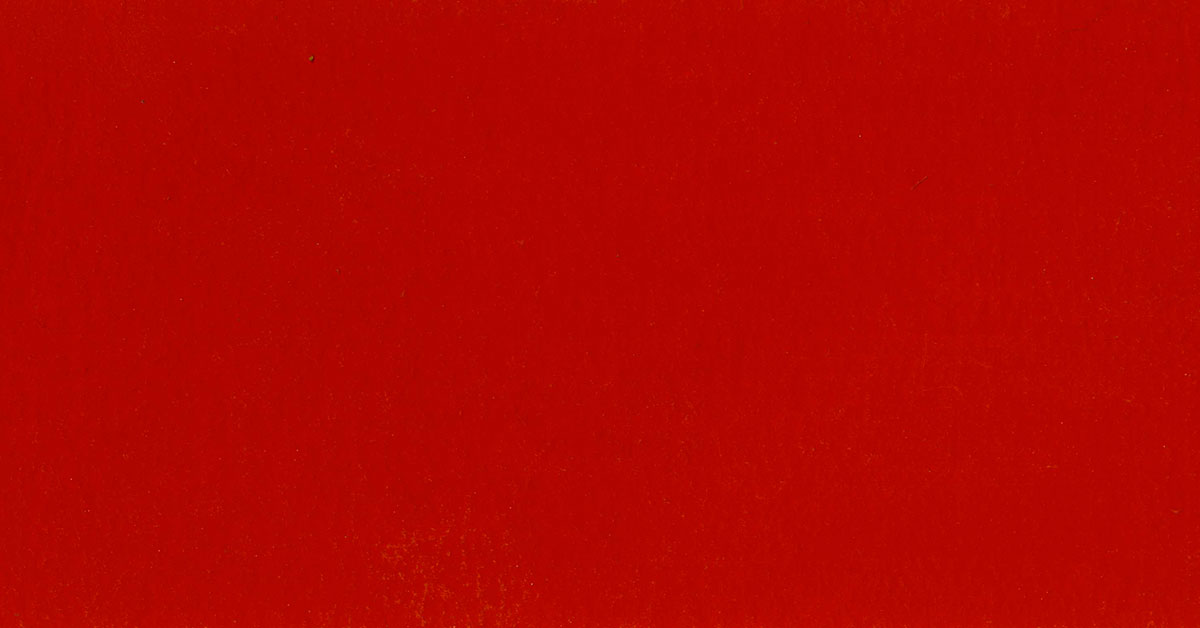 *Joseph McCarthy proclaimed the State Dept. was infested with communists & famously produced a paper claiming he had a list of names (list was actually a grocery list). Americans afraid of communism LOVED him, any democrats to oppose him were called “soft” and lost their political future if they stated this public. 

*In the famous Alger Hiss case, Senator Richard Nixon gets involved, after receiving a phone call claiming there was condemning evidence hidden inside of a pumpkin (pumpkin papers). Nixon becomes famous uncovering this mostly false evidence.
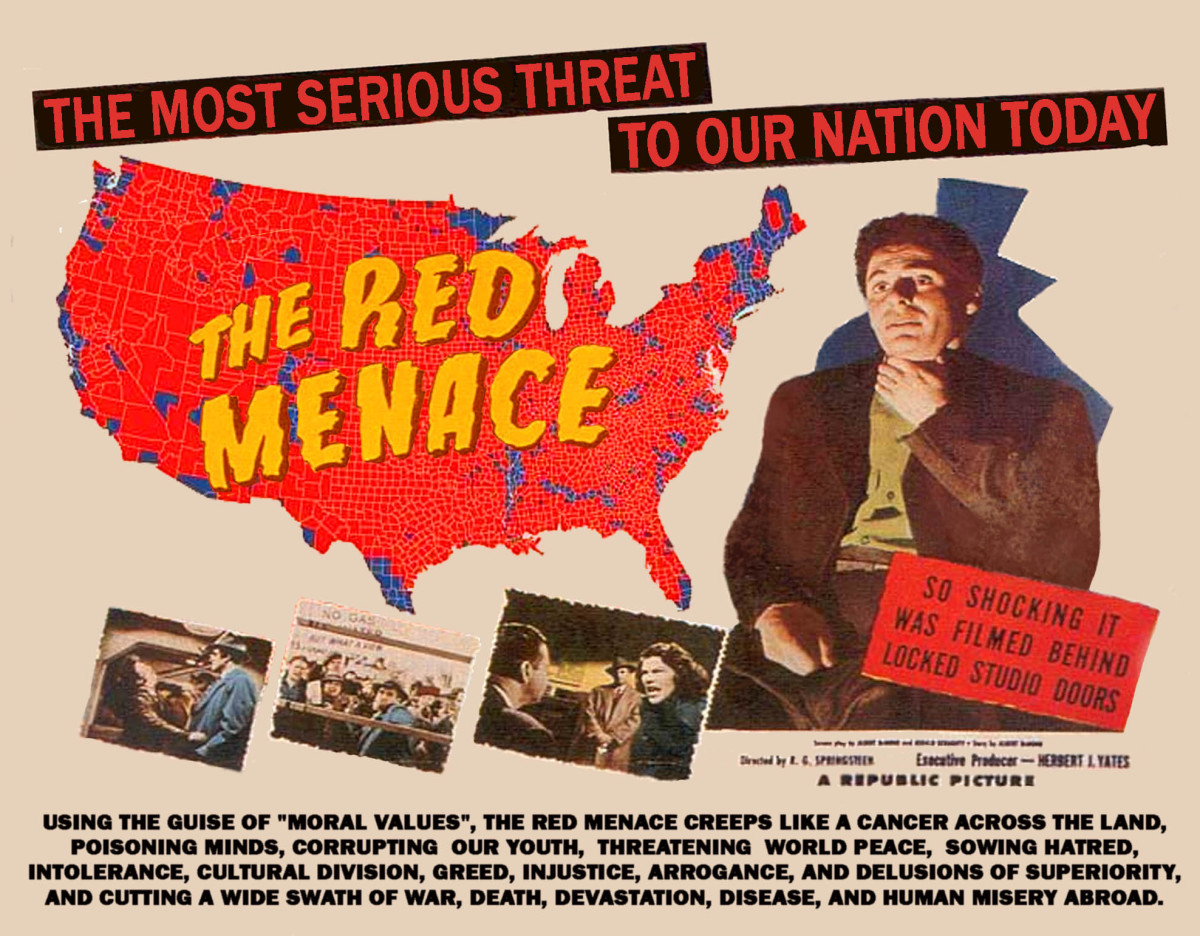 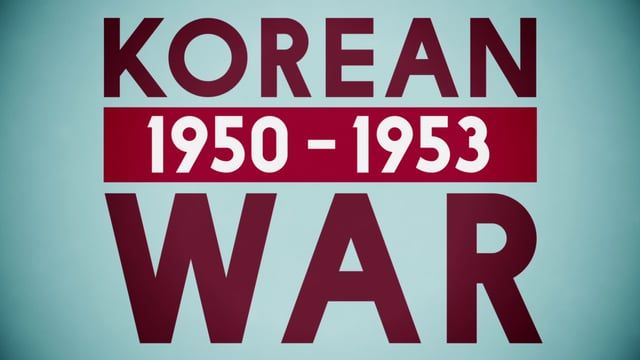 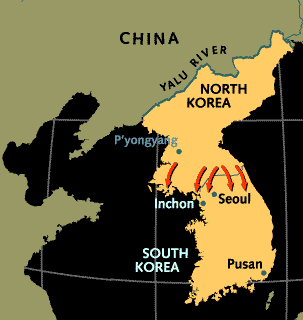 38th parallel
At the end of wwii, korea was divided into communist north and democratic south at the 38th parallel. With soviet weapons & money, kim il sung of north attacks south.
*What will USA do? Will USA contain communism?
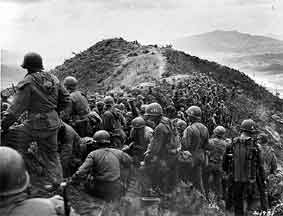 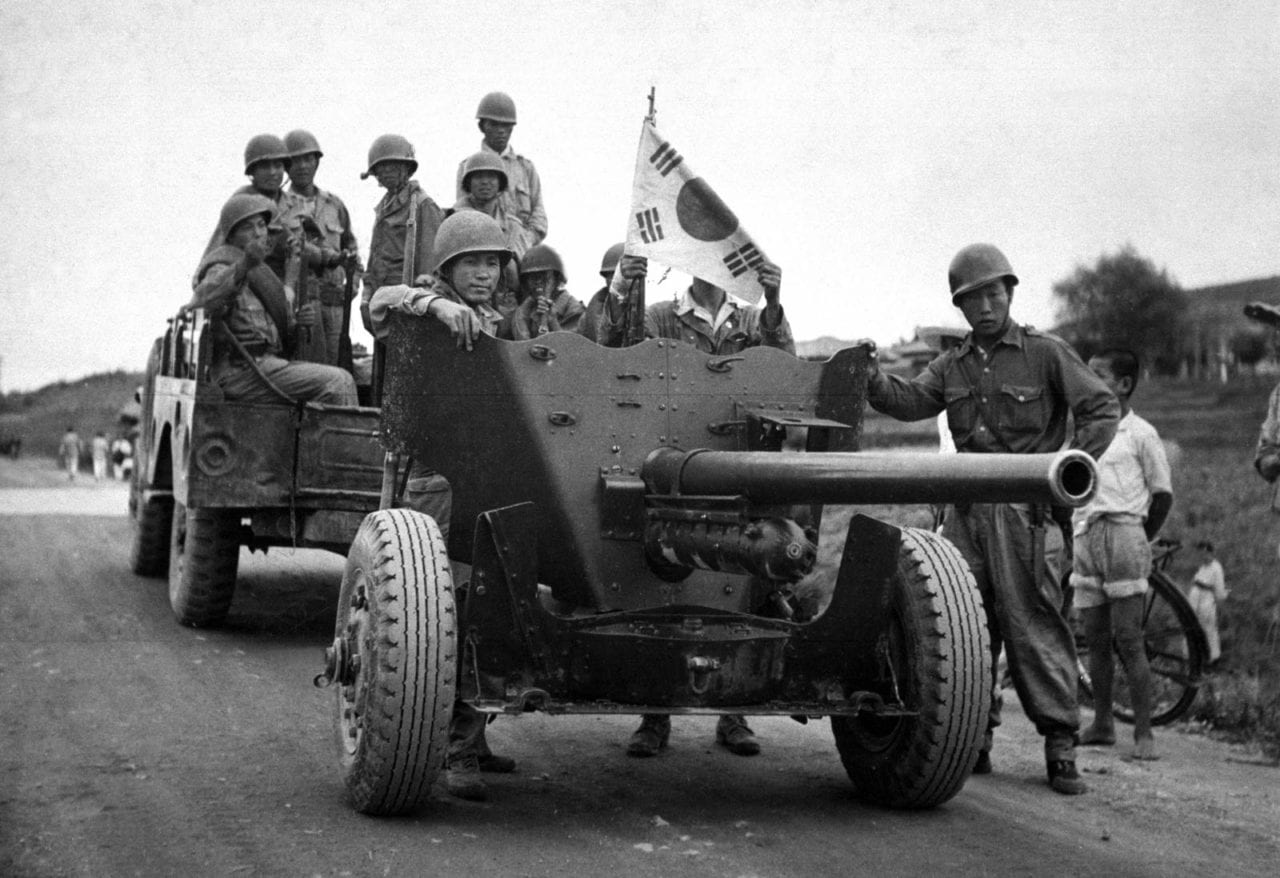 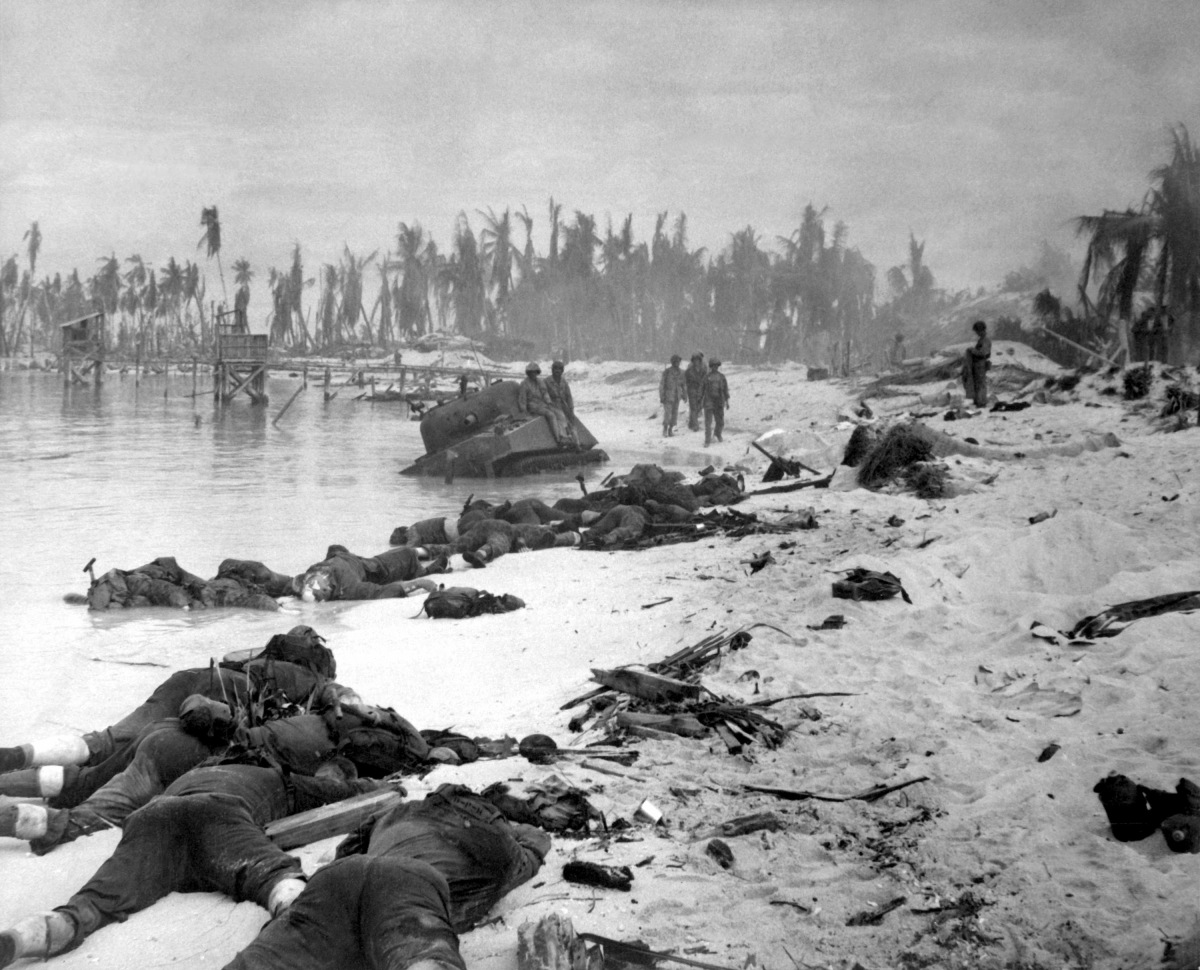 Invasion of inchon
USA had famous wwii general douglas macarthur attack behind enemy lines, destroys north Koreans all the way north up to China.
*China threatens invasion & says if USA soldiers come any closer it would be our worst nightmare, MacArthur calls it Hot Air. Truman pauses the advancing army.
Chinese human sea attacks
Millions of Chinese storm across border, push usa forces all the way back to below 38th parallel. Macarthur tells Truman not to worry, just drop about 26 atomic bombs & both north korea and china will be free again.
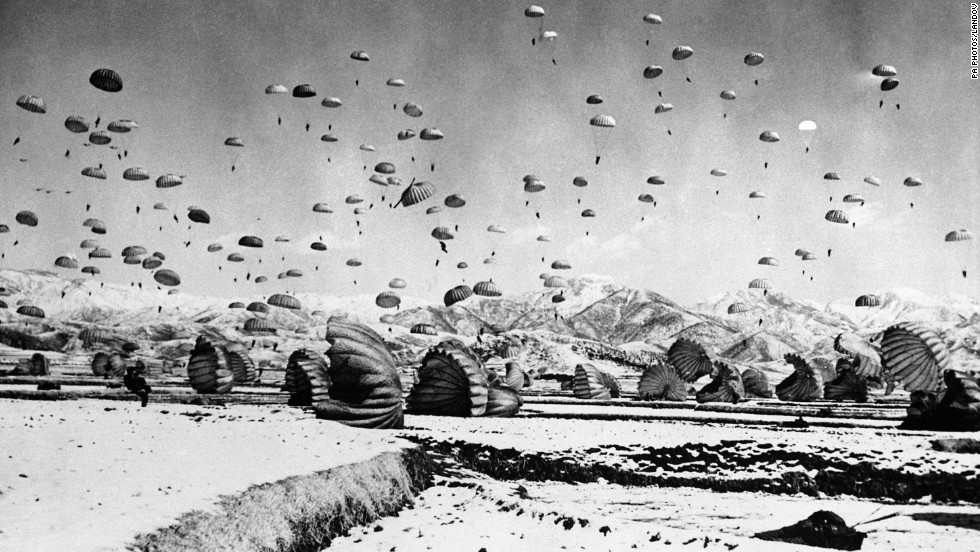 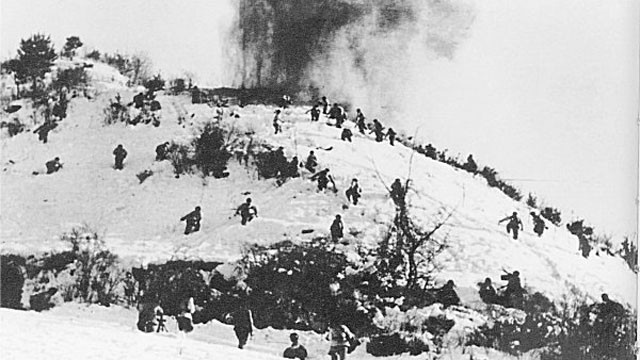 Truman fires macarthur &war becomes stalemate
Next years of war are fought in awful, frozen zombie-like conditions from hill to ridge to river until both sides are stuck.

*USA would not go past 38th parallel as death occurred with no end in site. Famous battles included pork chop hill, bloody ridge, heartbreak ridge, arrowhead & others.
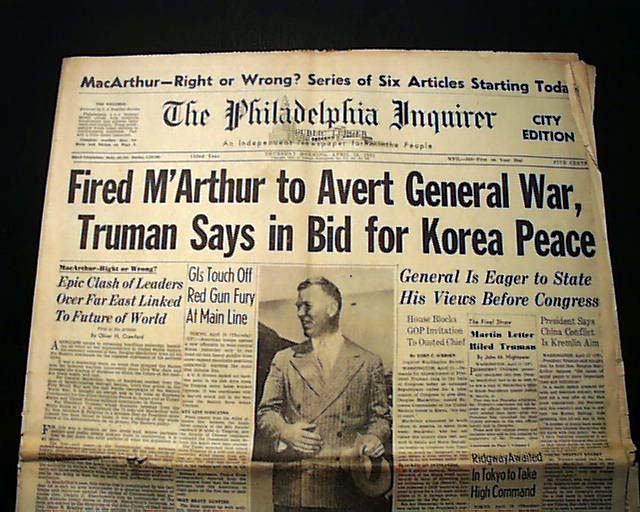 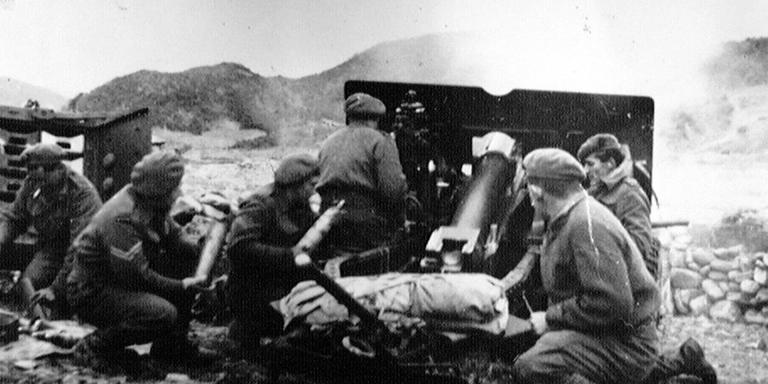 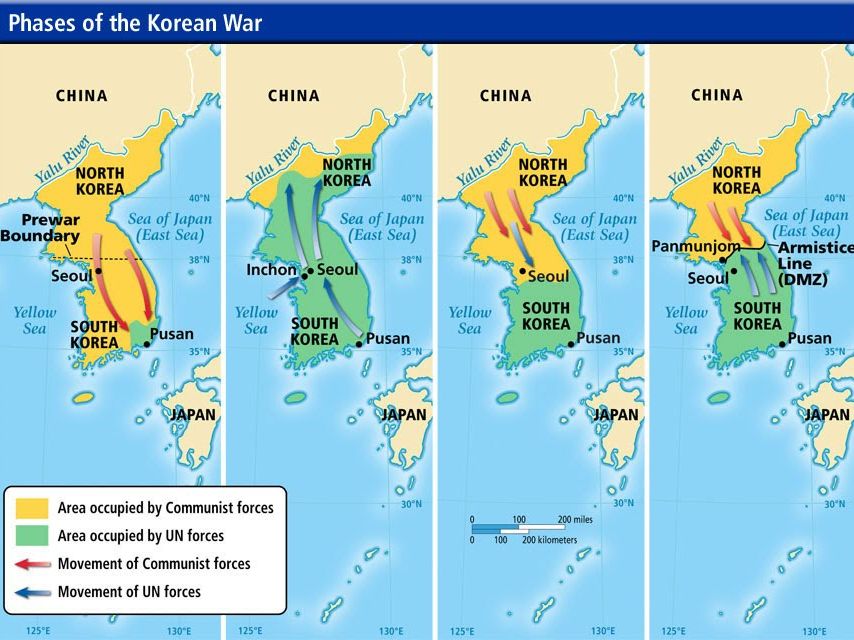 *battle lines
Separated at 38th parallel.
North invades & pushes south to pusan perimeter.
Usa invades at inchon.
Usa pushes north near china at the yalu river.
China invades & pushes usa/ south under 38th parallel.
Next 2 years are fought as usa/south back to 38th.
Cease fire
*With Stalin dead & war dragging on, new USA President (General Eisenhower) tells North Korea we are pulling out and fighting is done. If North Korea takes 1 step across 38th Parallel he would come back and Nuke their entire nation.
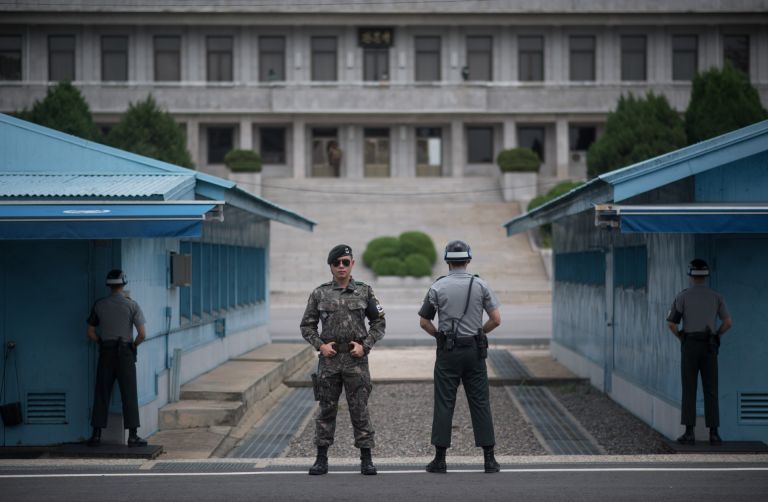 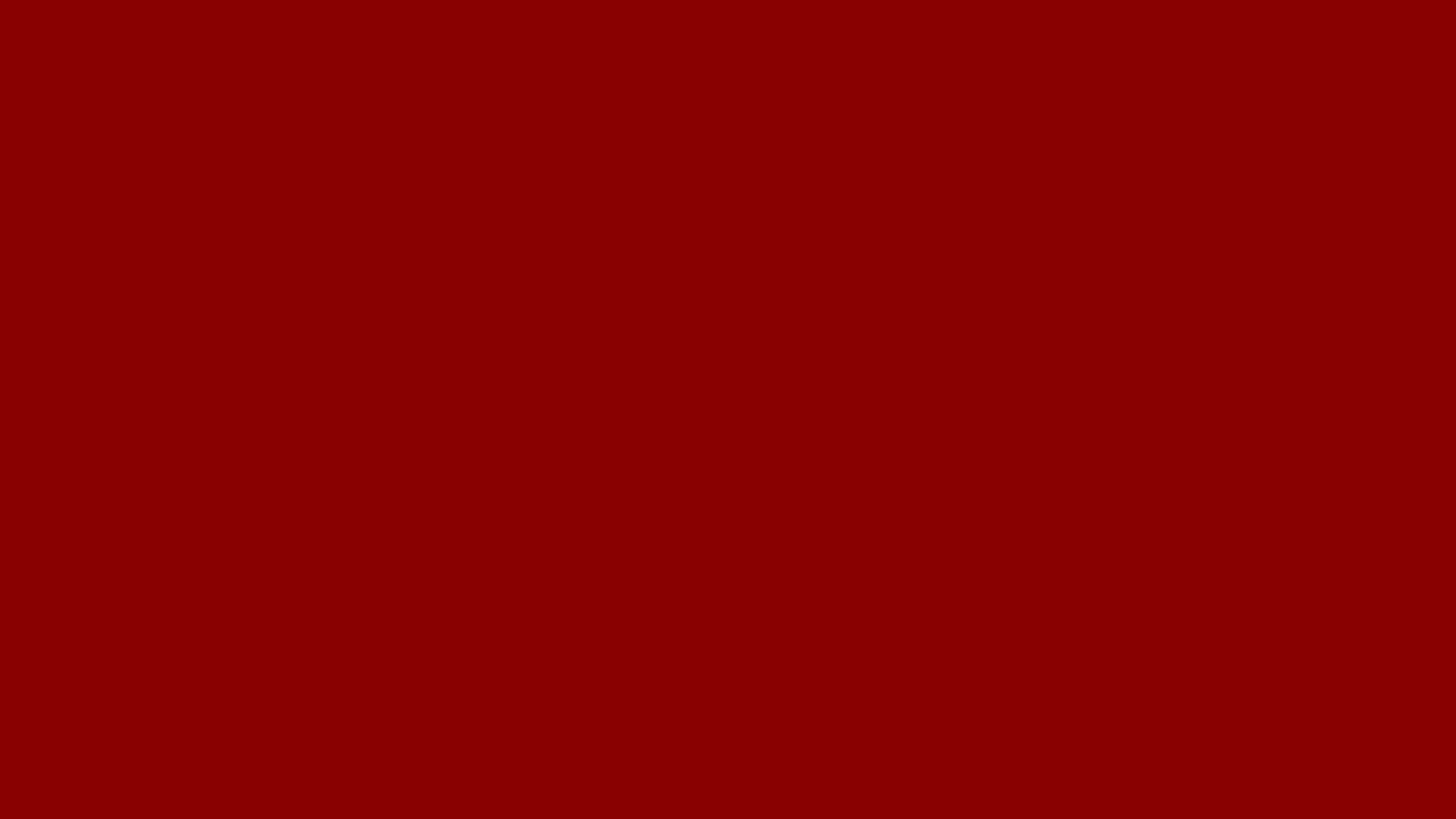 Total dead: 1.3m south Koreans, 520k north Koreans, 900k Chinese, 54k usa, 3300 untied nations.
Cease fire is not a peace treaty, technically war is still on.
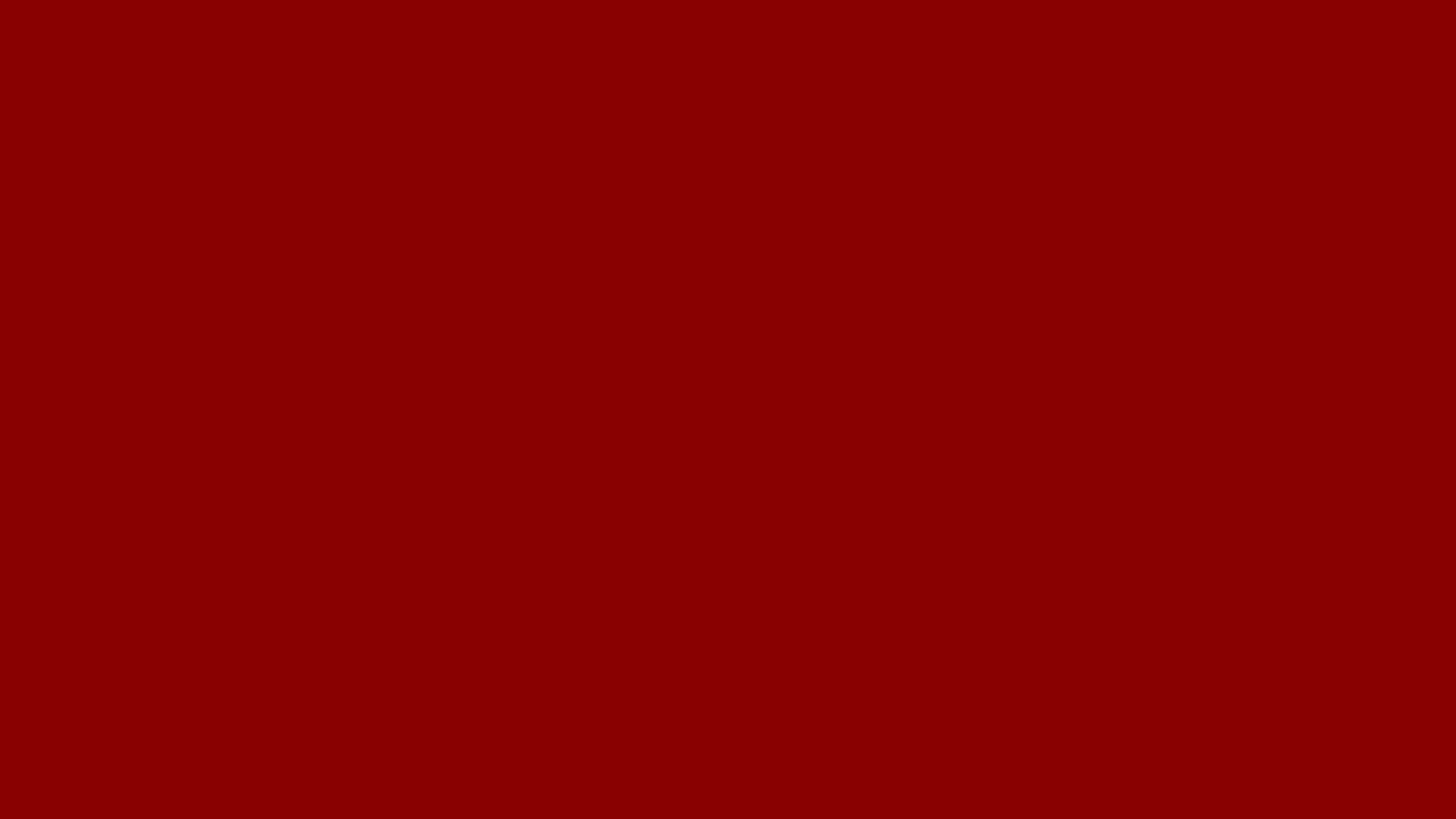 *July 27, 1953 was the Cease Fire, it was officially over 65 years later April 27, 2018.
*Big issue was brainwashing, 23 marines chose to stay under new communist Korean names.
Communism on 1950 world’s map
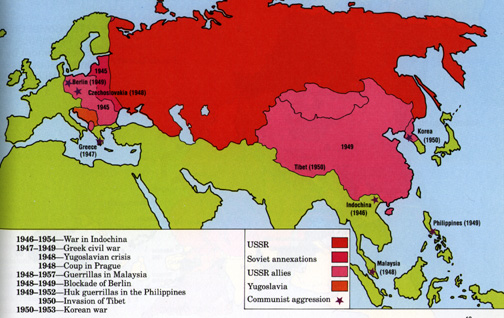 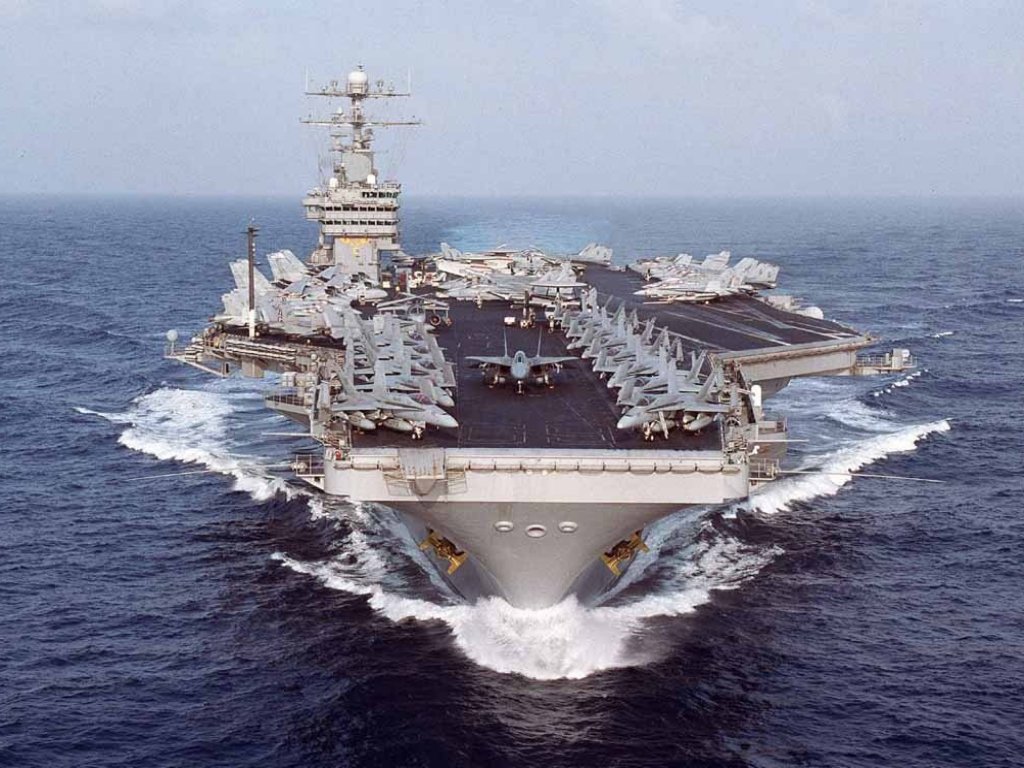 EISENHOWER PRESIDENCY
*PIC IS OF THE USS DWIGHT DAVID EISENHOWER
EISENHOWERINTERSTATESYSTEM
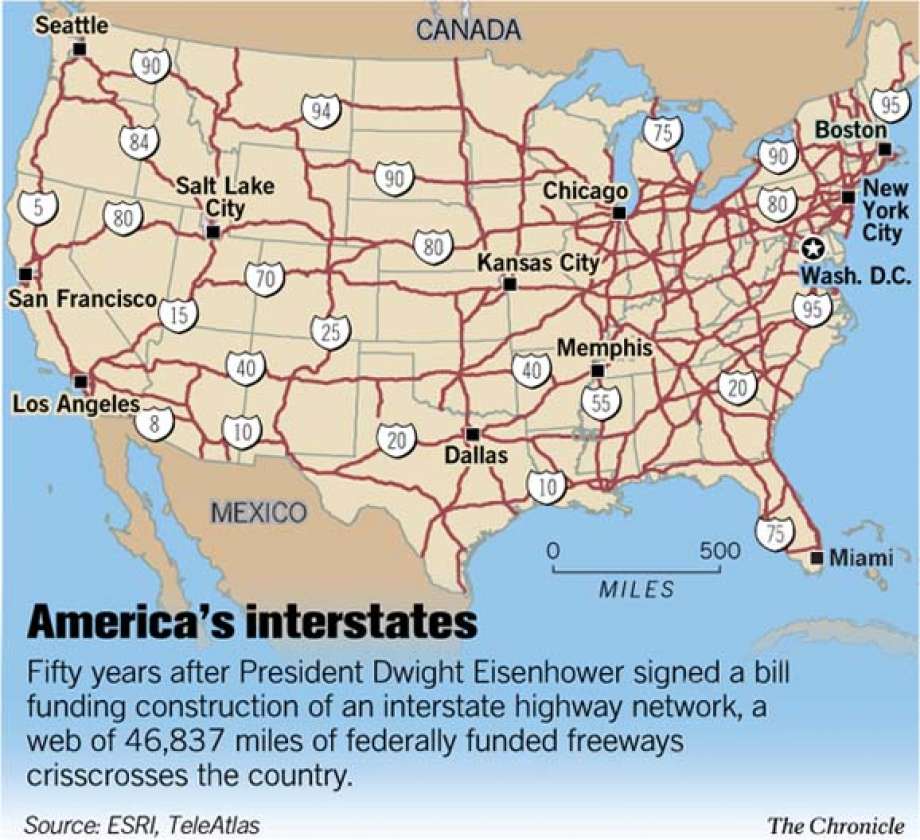 Greatest public works project in history as $25b was given to create about 50,000 miles of freeways.
*Very strategic, even numbers go East-West as odd numbers go North-South. I-10 goes along southern border while I-90 goes along the north. I-70 which goes across Missouri goes all the way from Baltimore to Utah.
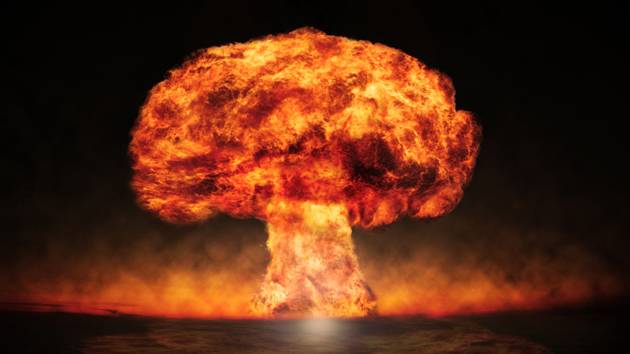 Hydrogen bomb
Bomb ivy mike was dropped on coral island, blast carved mile long crater on the ocean floor. Castle Bravo was twice the size of mike (450 times larger than Nagasaki).
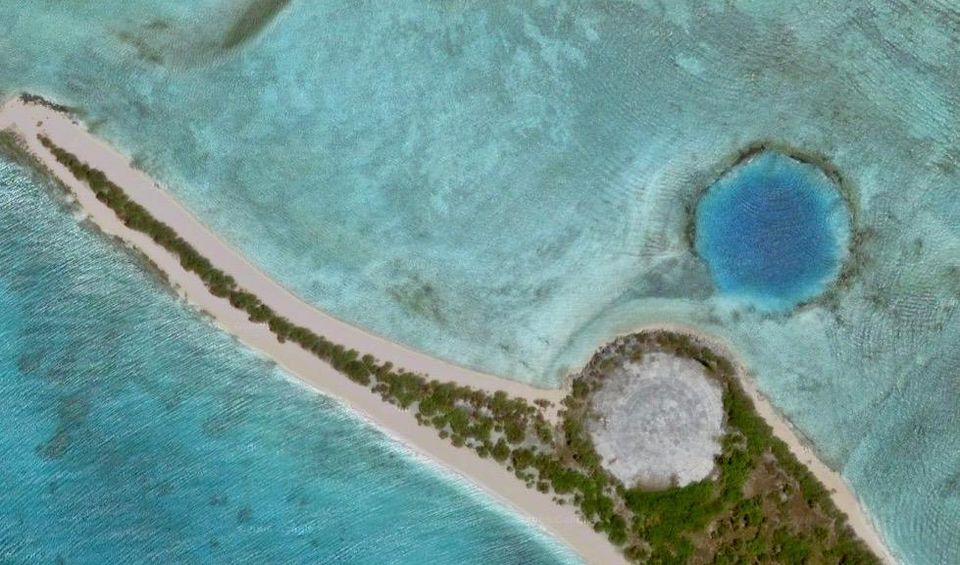 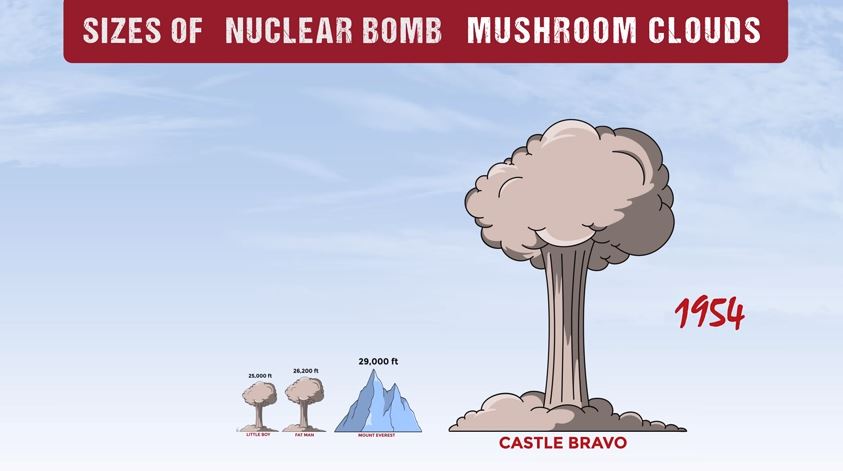 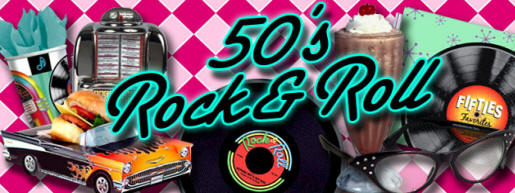 Young people lined the sock hops & malt shops listening to new music by chuck berry, little Richard, elvis, buddy holly, etc.
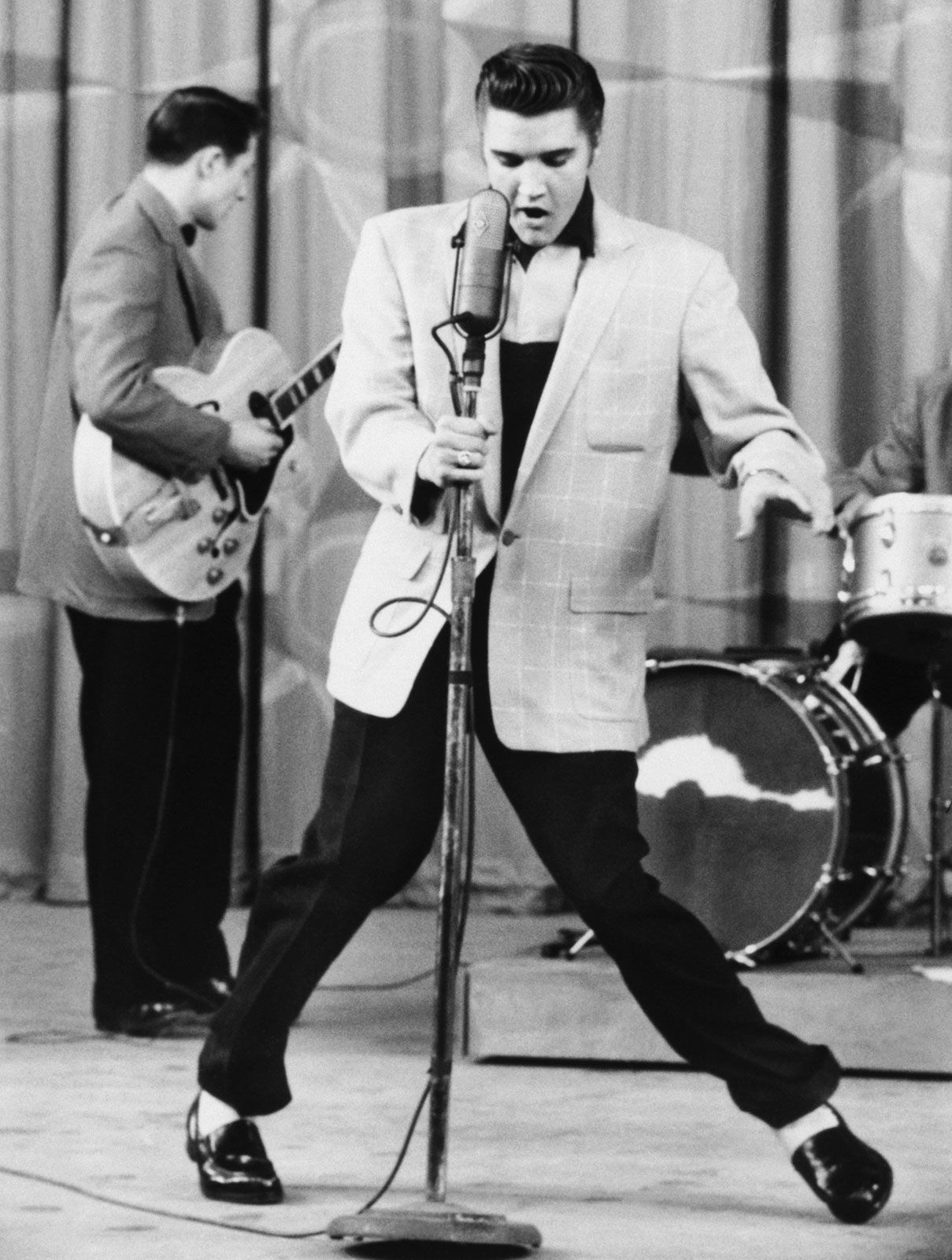 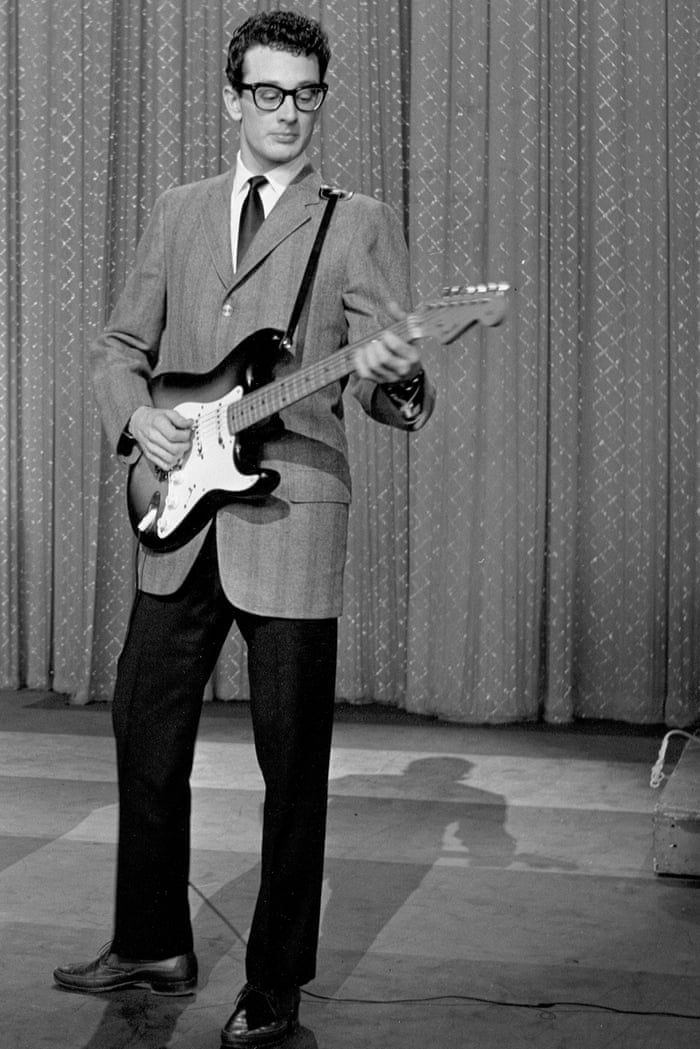 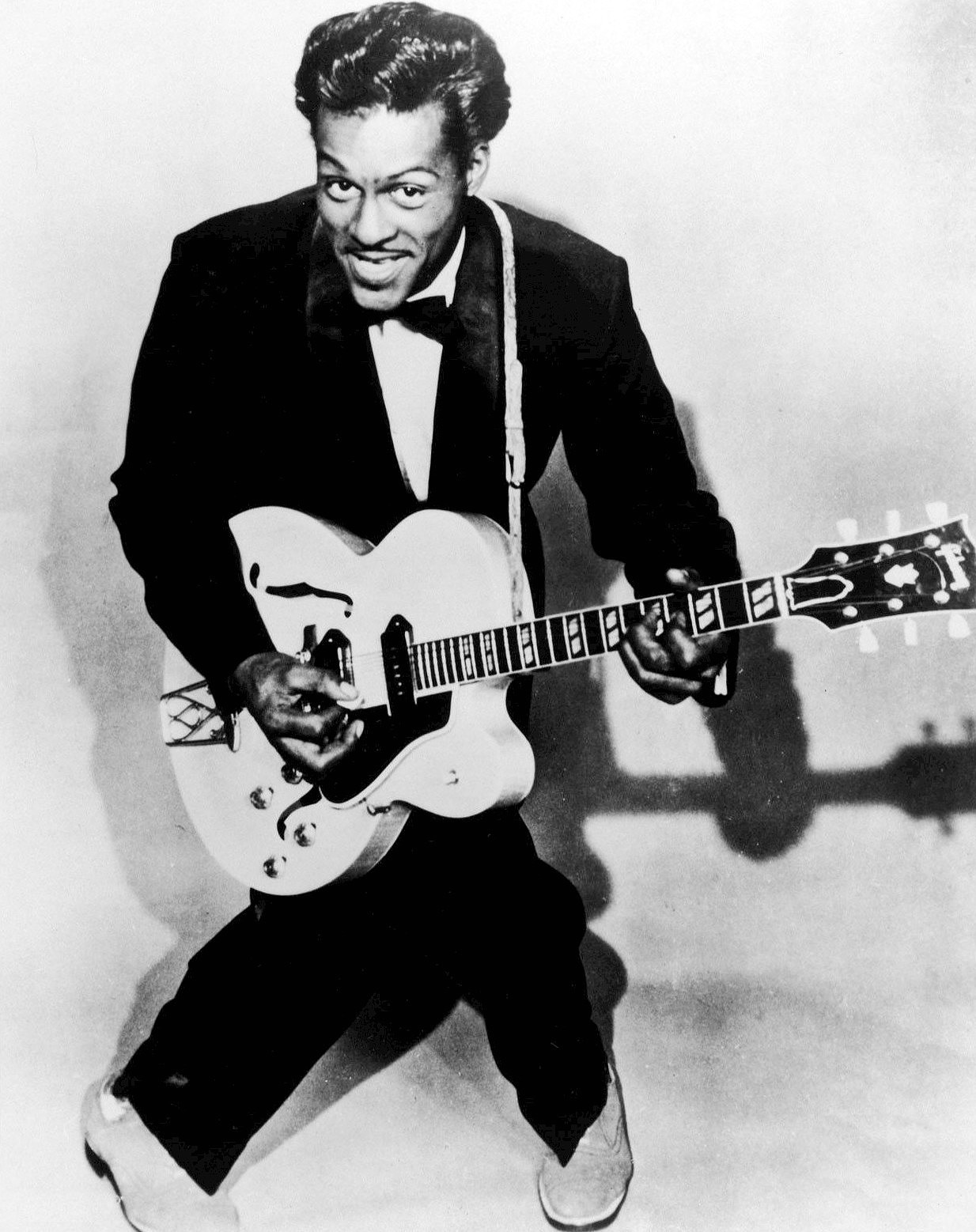 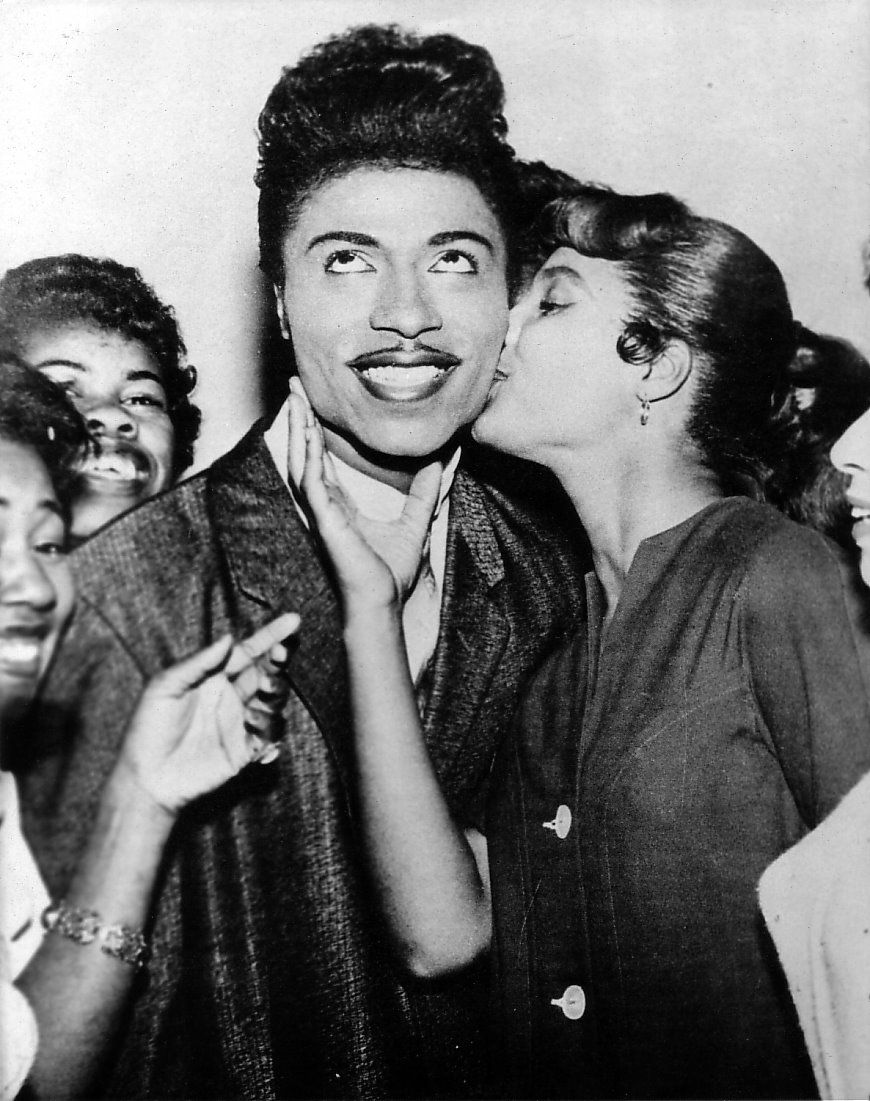 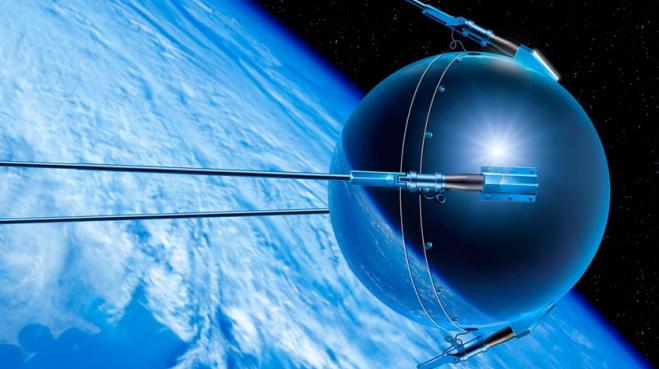 SPUTNIK
Soviets launch satellite into space, freaking america out. 2nd satellite actually carries a live animal. Space race vs. the soviets officially on.
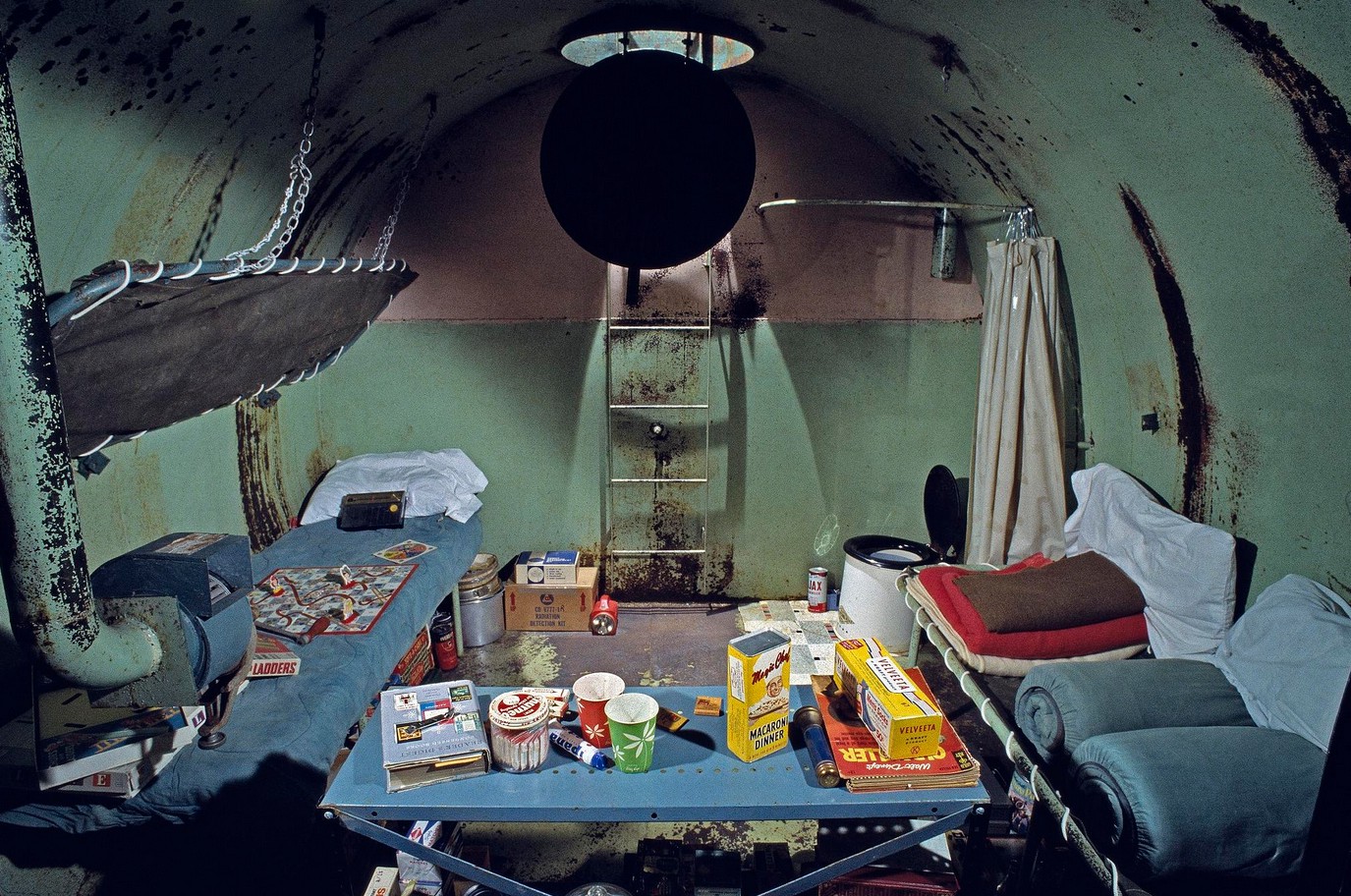 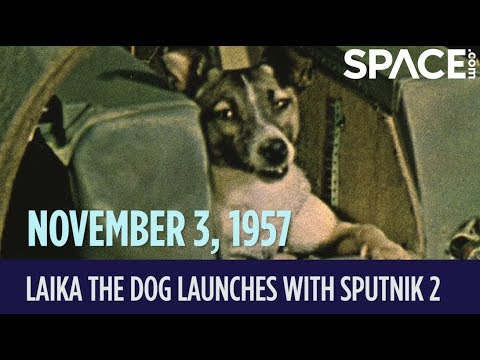 *Americans begin prepping for being nuked by SU, includes building bomb shelters in backyards.
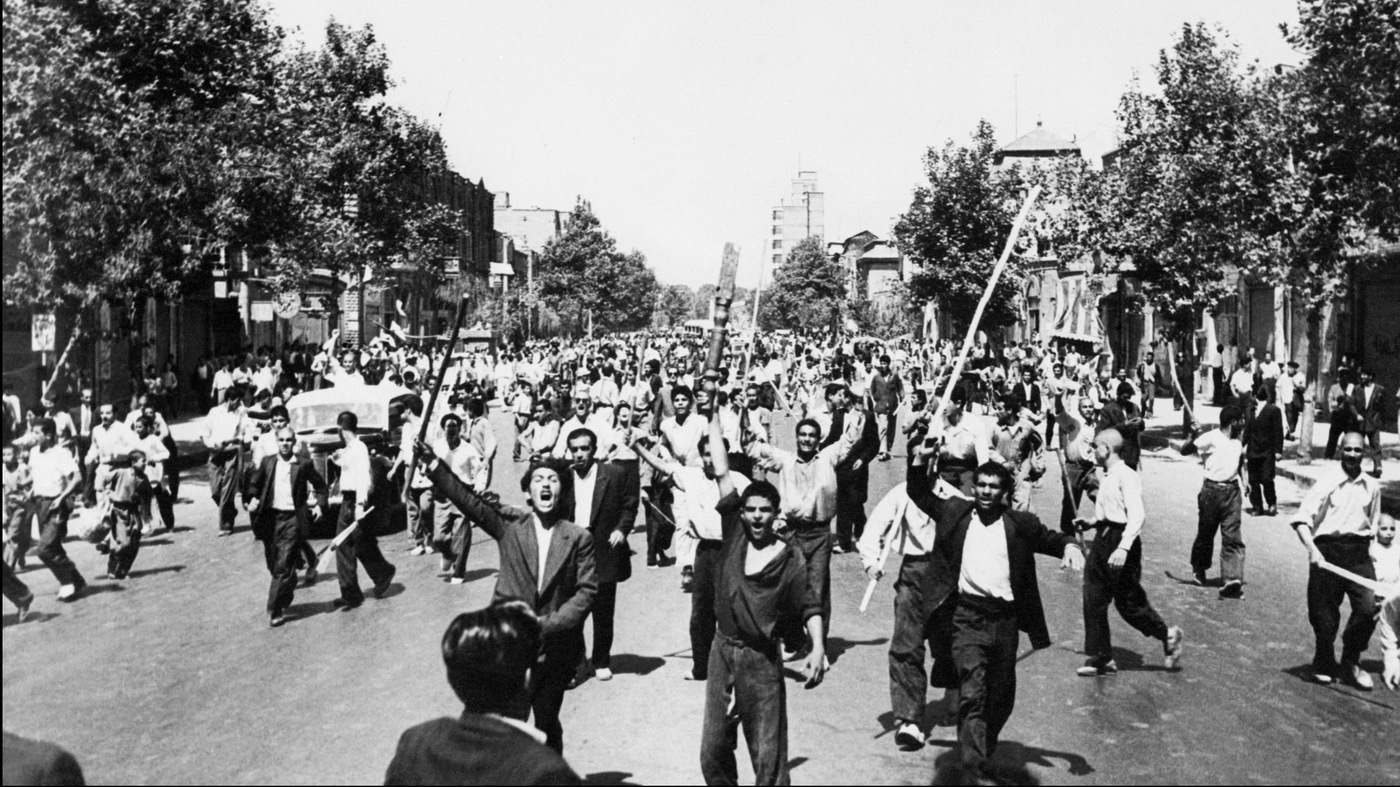 INTERNATIONAL PROBLEMS
Rebellions in Poland & hungry are crushed by soviets. As communism grows into iran & Guatemala, the cia interferes in elections to make sure pro-American governments win.
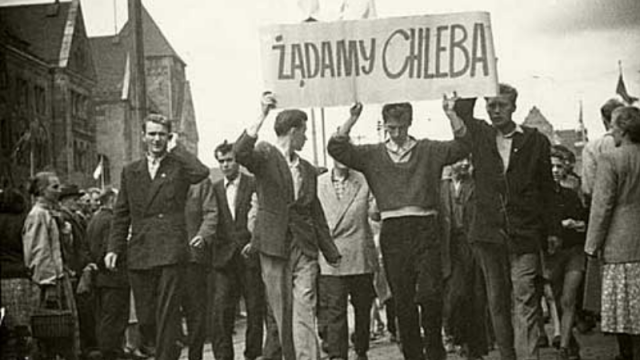 *The Soviet purge in Hungry kills 350K innocent people asking only for freedom (50K rapes).

*Decisions made by USA then will come back to hurt foreign relations in the future, especially in Iran.
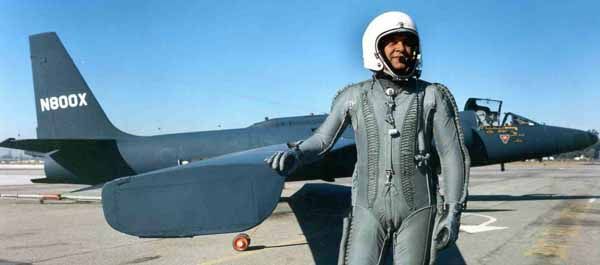 U-2 SPY PLANE INCIDENT
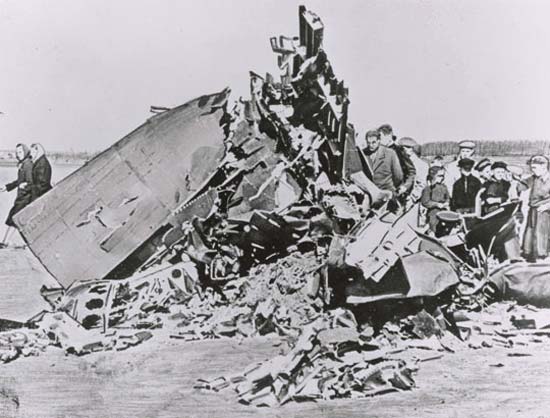 American u-2 spy plane w/ pilot gary powers crashes in soviet union. World image of usa is questioned as other nations question motives.
*Eisenhower had a successful 7 years, but when this crash occurred he lied to world about spying on Soviets. When Powers was discovered alive, it ruined his last year of his Presidency. Eisenhower warned USA was becoming a “military industrial complex” & needed to stop it.
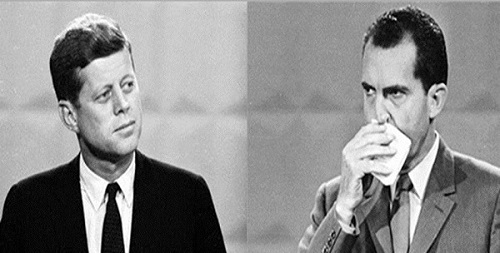 GREAT DEBATES
80M people watched vice pres Nixon & jfk debate on live tv. JFK “won” based on appearance.
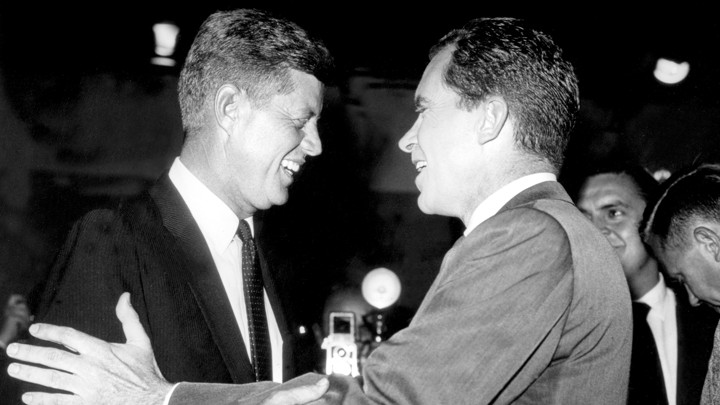 *People listening on the radio called it even. But people watching on TV said JFK won in a blowout. The difference? JFK looked tan, spoke well. Nixon was sweaty, wore an ugly gray suit and had a cold. From this point forward, TV and looks mattered over content.
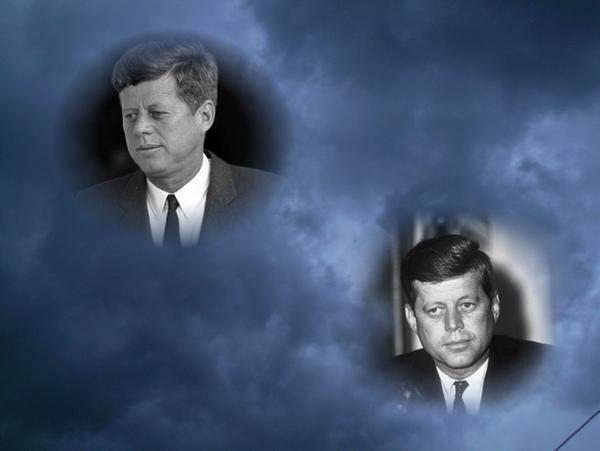 JFK PRESIDENCY
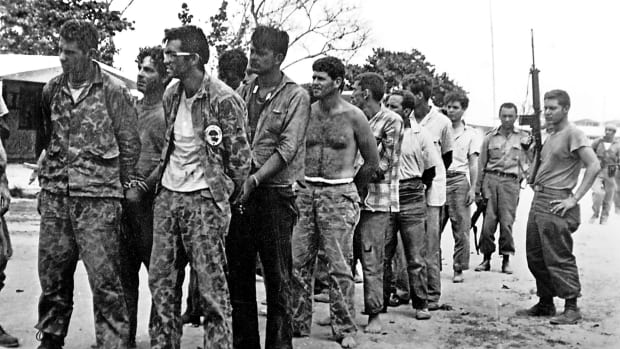 BAY OF PIGS INVASION
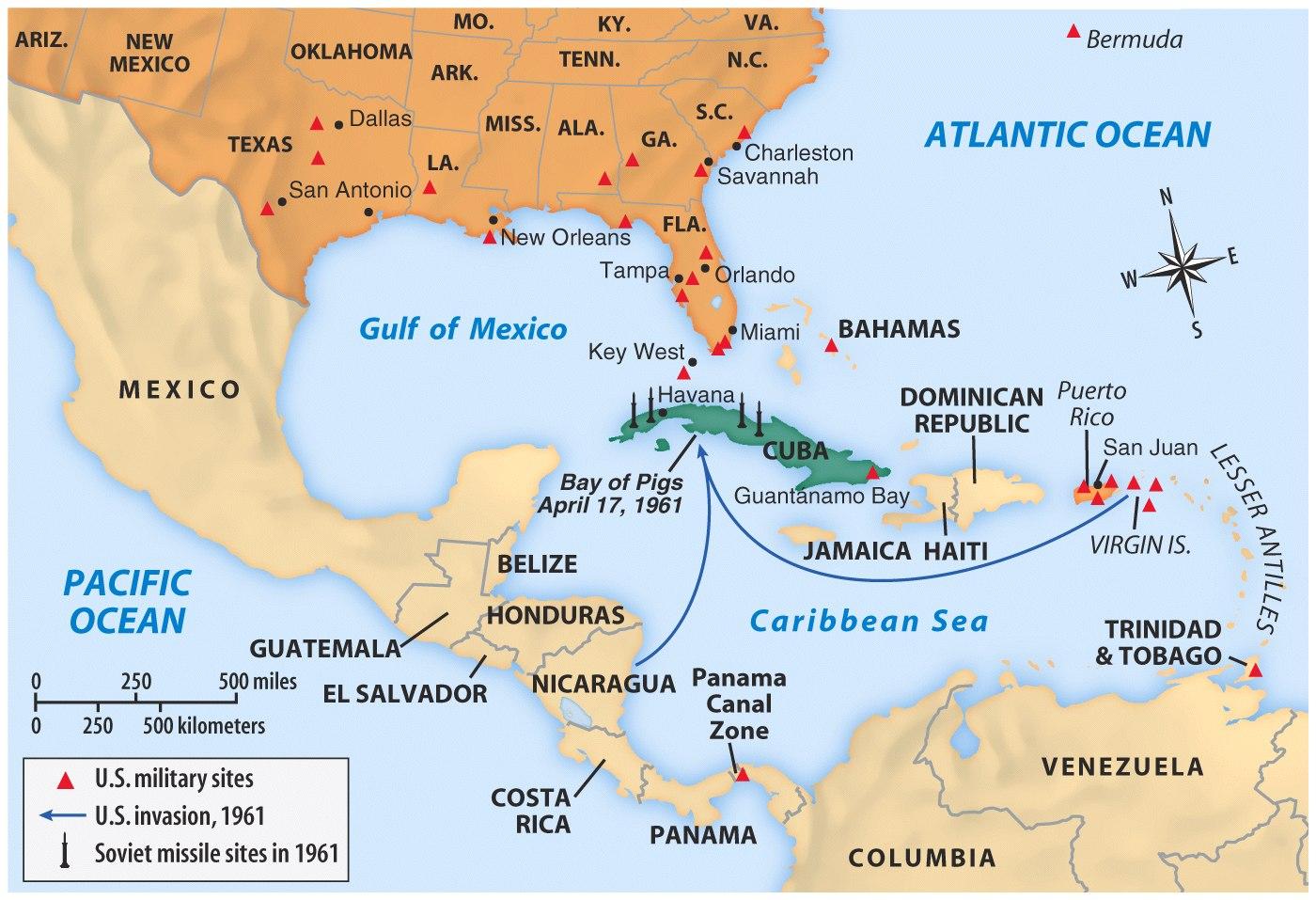 CIA carried out secret invasion of cuba led by exiled Cubans to oust communist leader fidel castro. Mission fails &1500 killed/captured.
*The problem was JFK pulled the USA air support necessary for successful landing, the boats coming in on the wrong tide as boats get ravaged on the coral, & the fact that Castro turned this bay into a vacation place (area wasn’t empty as was expected, it had soldiers stationed there.
Berlin wall
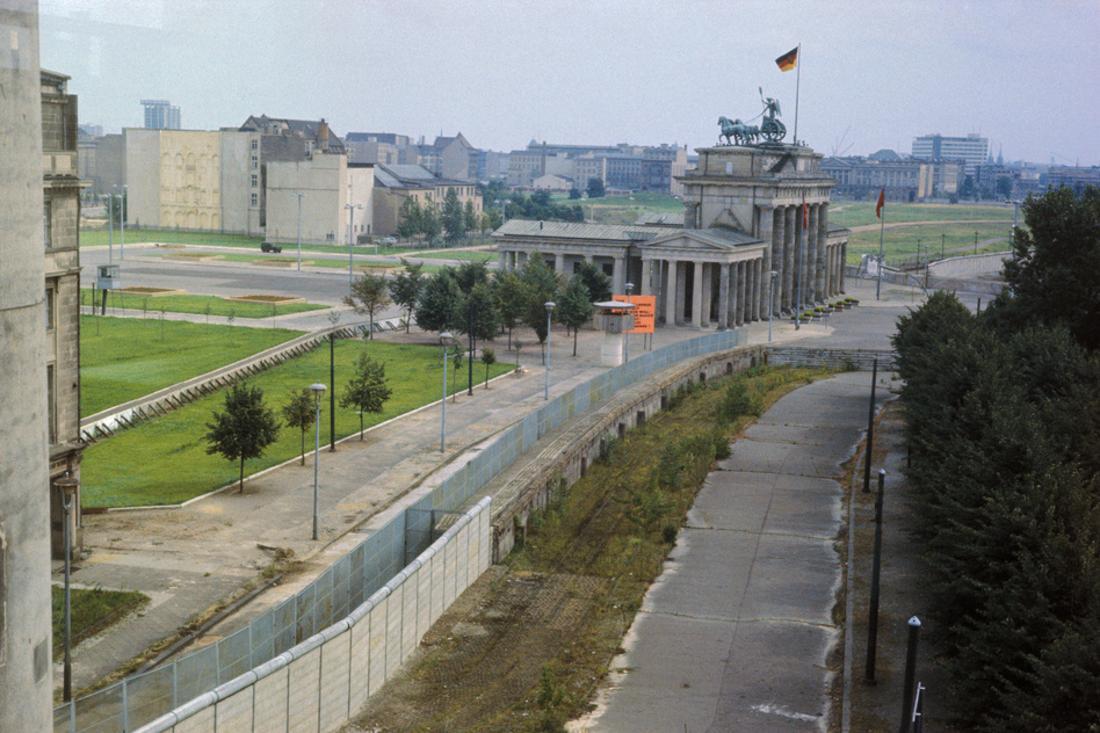 Overnight, communists build wall sealing all access of travel from east to west, families divided. Armed guards would kill anyone trying to escape for next 38 years.
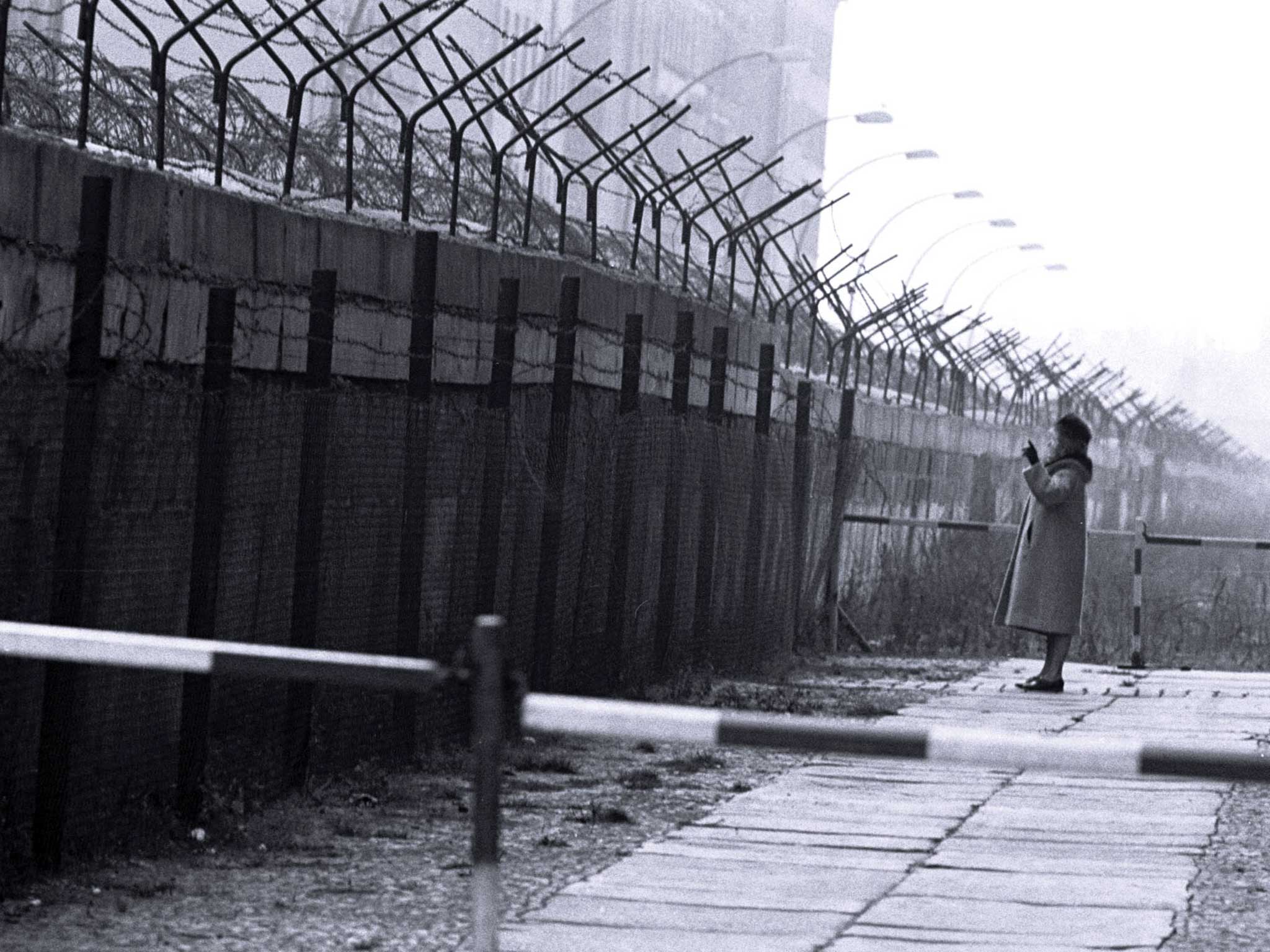 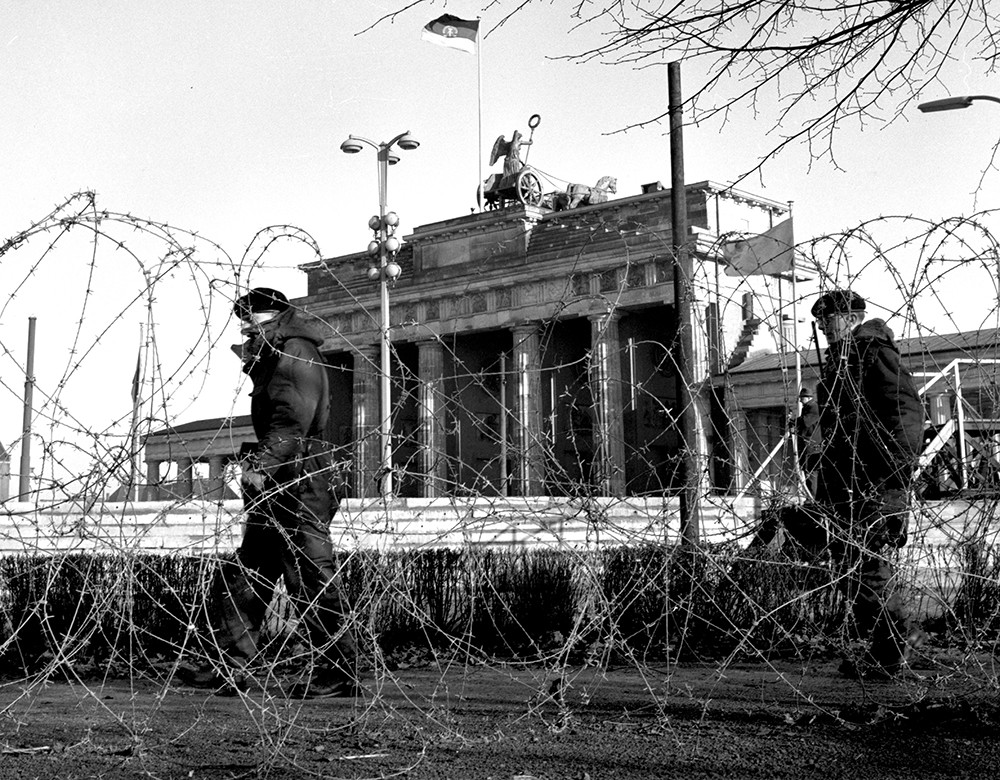 Spy planes saw nuclear missile launch pads in cuba. jfk ordered a navy blockade around the island, soviets backed down & removed the launch sites (wwiii avoided).
CUBAN MISSILE CRISIS
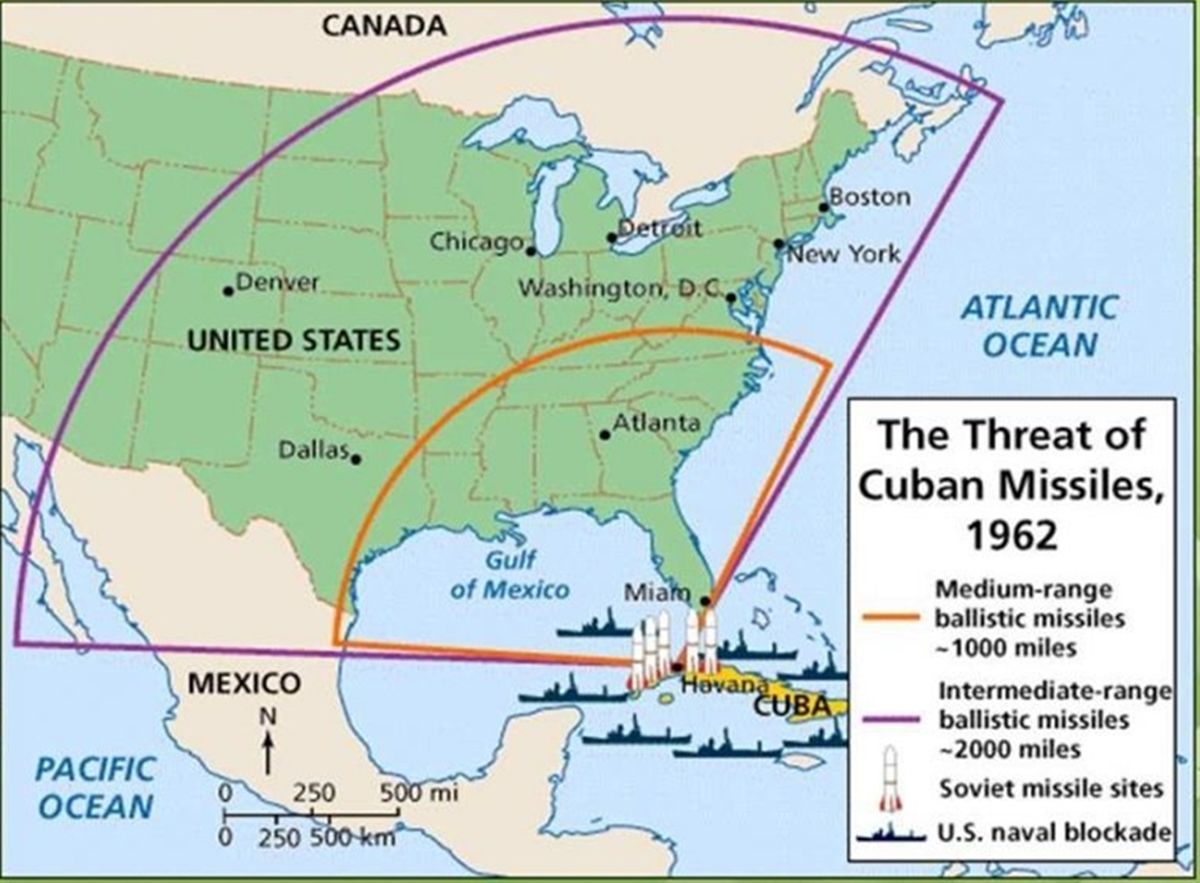 *Many wanted war but JFK felt war in Atomic age would end badly for everyone. In exchange for weapons removal, USA removed our Nukes from Turkey (though public was not informed of this info).  

*Fidel Castro remains a problem, in Operation Mongoose, USA tried 638 times to have him assassinated, all failed.
Jfk assassination
Government states: assassin lee Harvey Oswald fired 3 shots in 6 seconds. 1st shot hits curb, 3rd shot hits jfk in head killing him, 2nd shot mysterious.
*2nd shot, known as the Magic Bullet, hits JFK in back of the neck, came out throat, changes directions, went thru Texas governor’s wrist, hand, left thigh and is discovered in hospital in perfect condition. The 3 shots could also NOT be made in 6 seconds by a bolt action rifle, even by greatest snipers in USA.
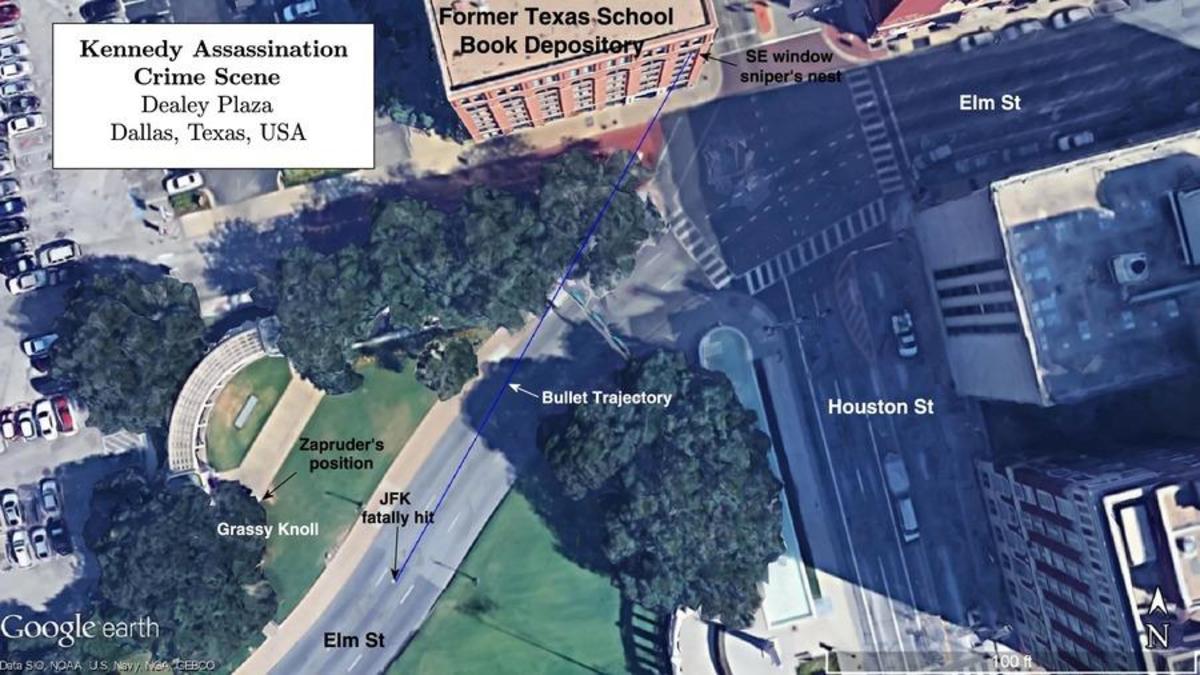 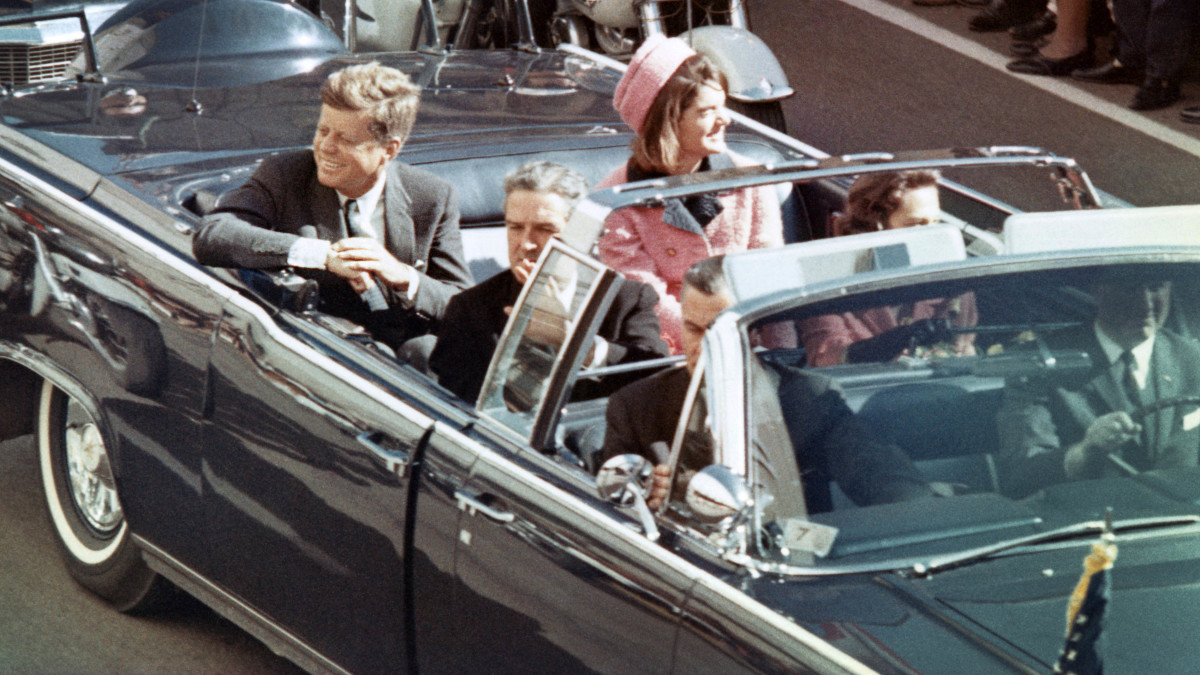 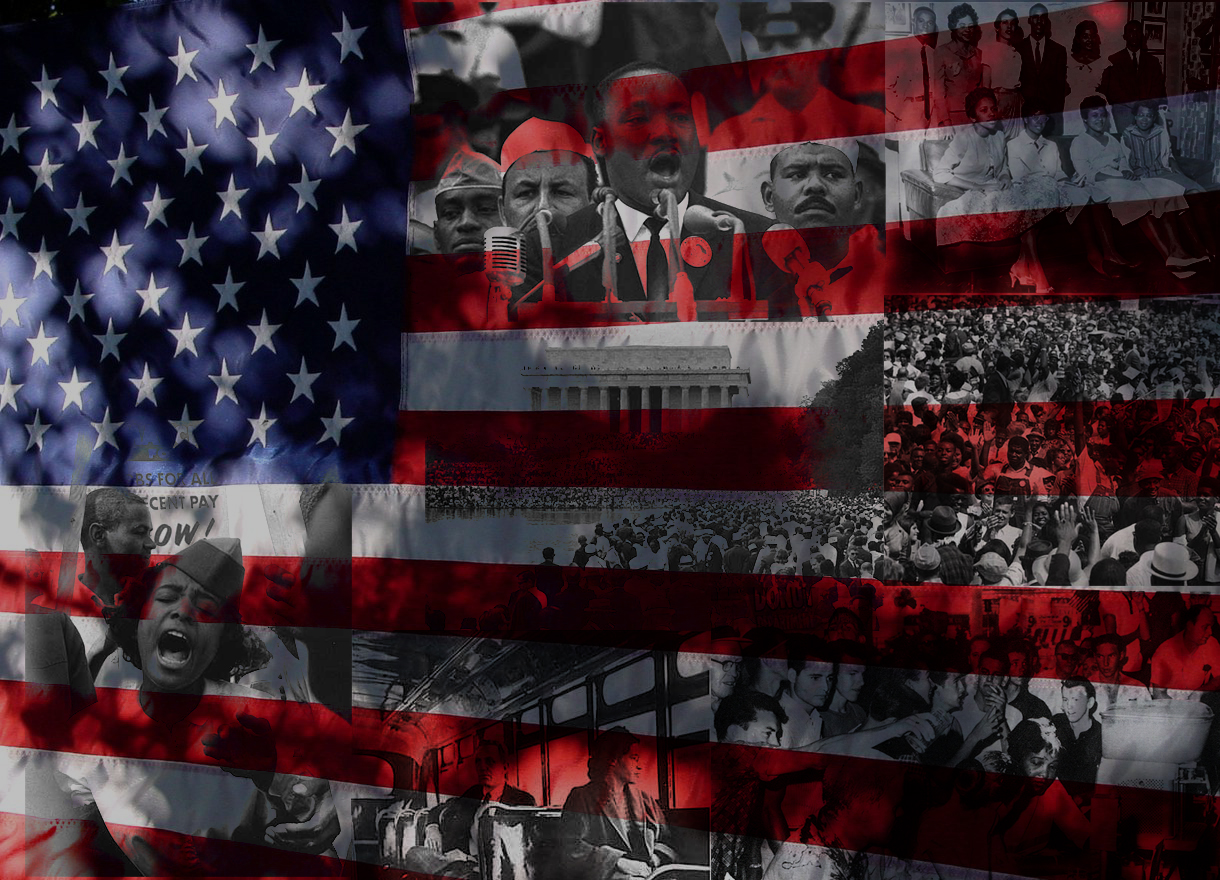 CIVIL RIGHTS
World war II soldiers
Roots of civil rights movement is in the lives of the aa wwii soldier & leader named a. Philip Randolph.
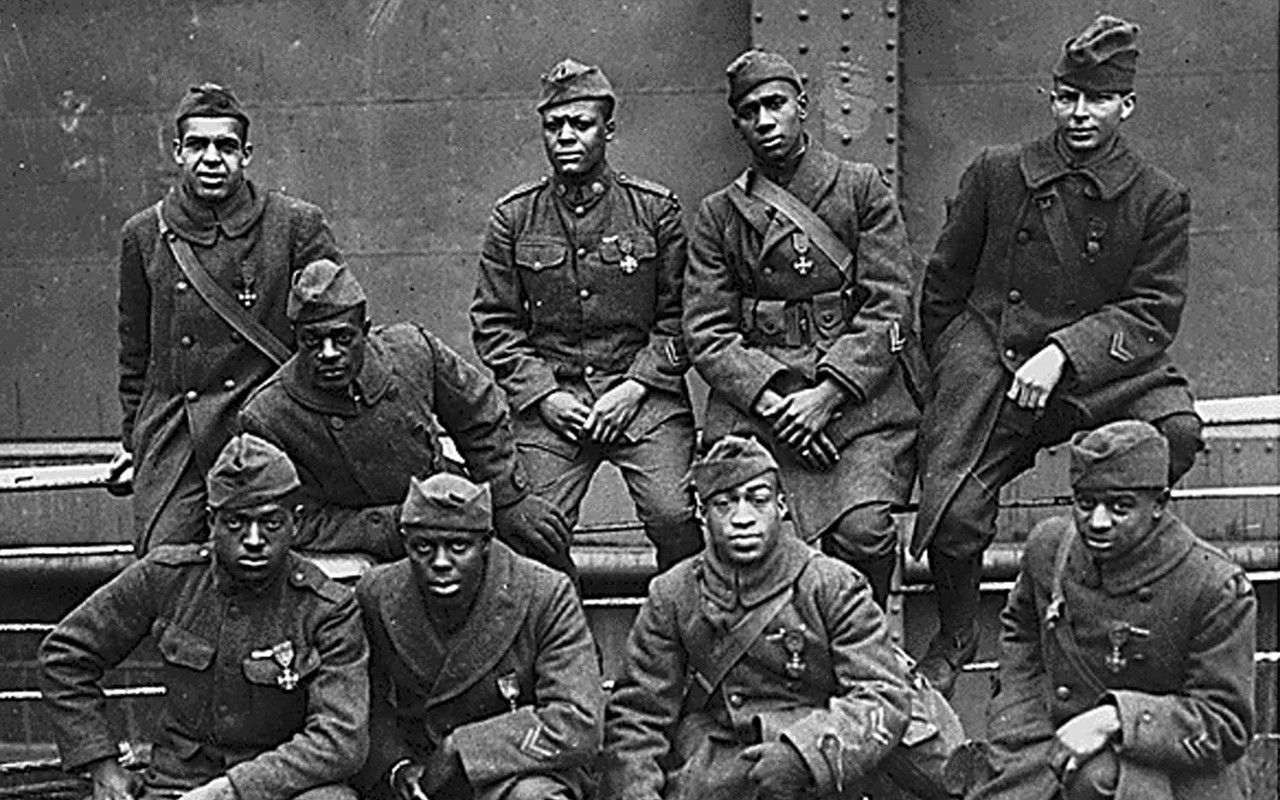 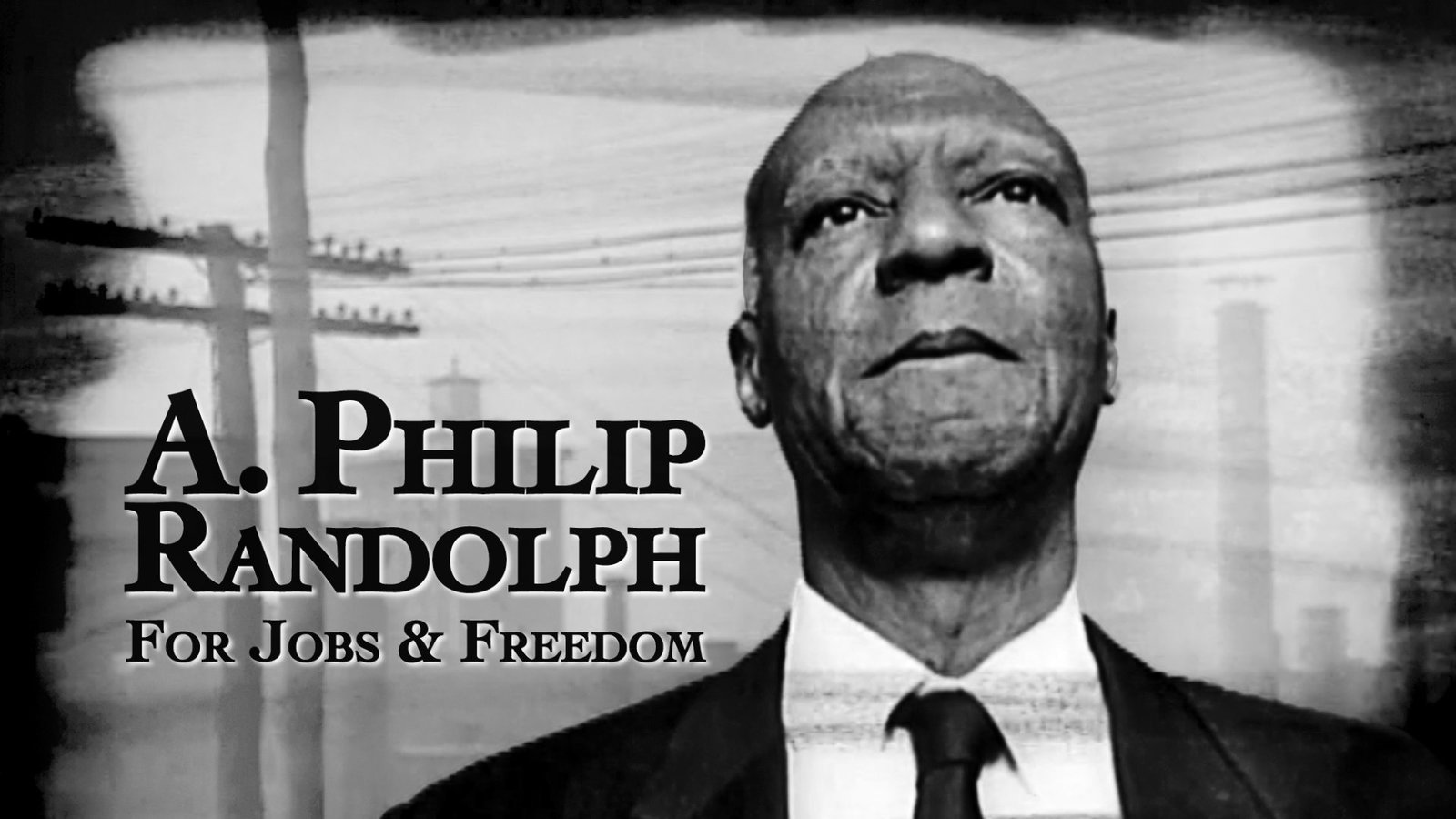 *The AA soldier who drove tanks & was treated as equals in France, were not going to stand for NOT being served a cup of coffee at a lunch counter. 
*Military desegregation was the 1st step as Randolph threatened a march.
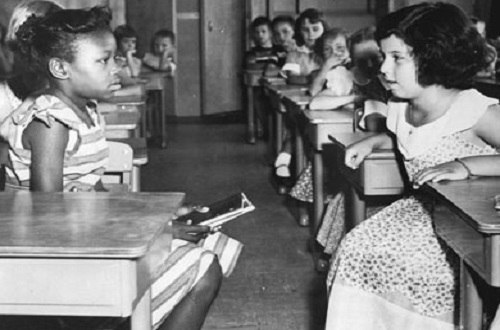 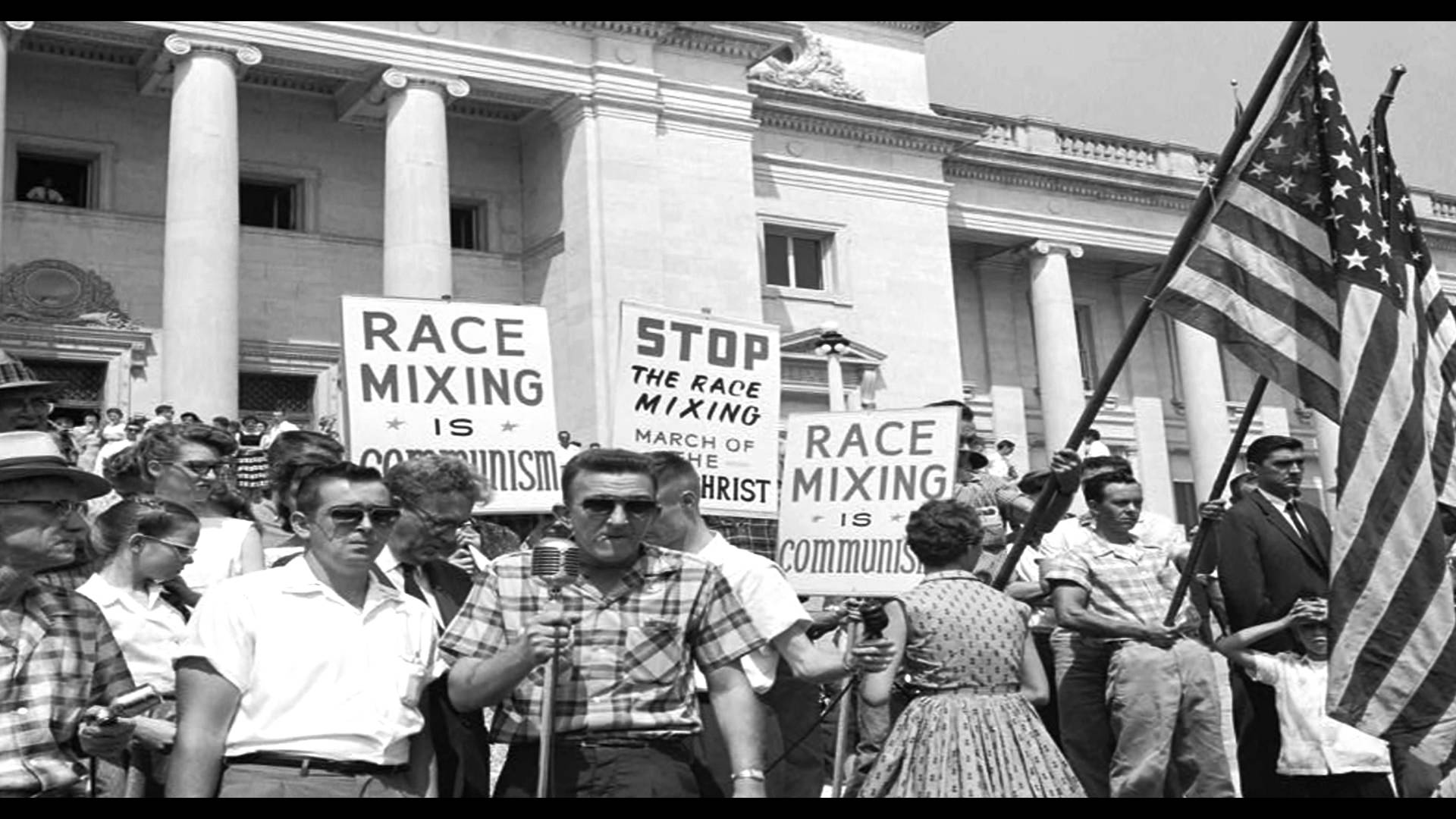 BROWN V. BOARD OF EDUCATION TOPEKA
Supreme Court reverses Plessy v. ferguson making segregation illegal. Jim Crow laws are unconstitutional.
*The case is actually 3 cases combined into one, and was won on a 9-0 decision by NAACP famed lawyer Thurgood Marshall. Now, making sure the rights take place…that is going to be very tricky. Separate schools is inherently unequal, thus it violates the equal protection clause inside the 14th Amendment.
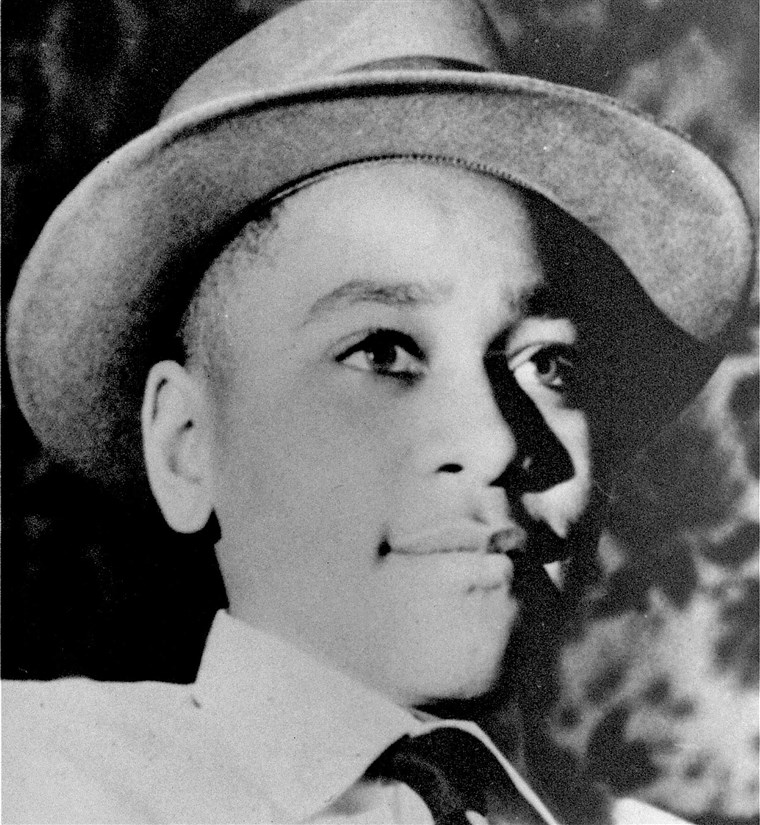 EMMeTT TILL
14 year old Chicago boy was brutally killed for supposedly saying “bye baby” to a white woman.
Mother insisted on open coffin funeral so whole world can see hate.
*Child was beaten, strangled, eye gouged, & tied with barbed wire to a 70 pound cotton gin & thrown into a river. Body was almost unidentifiable as Ebony magazine showed pictures of Till’s remains.
*In court, the woman added to the story saying Till made sexual advances as an all-white jury gave a not guilty verdict despite confessions of guilt.
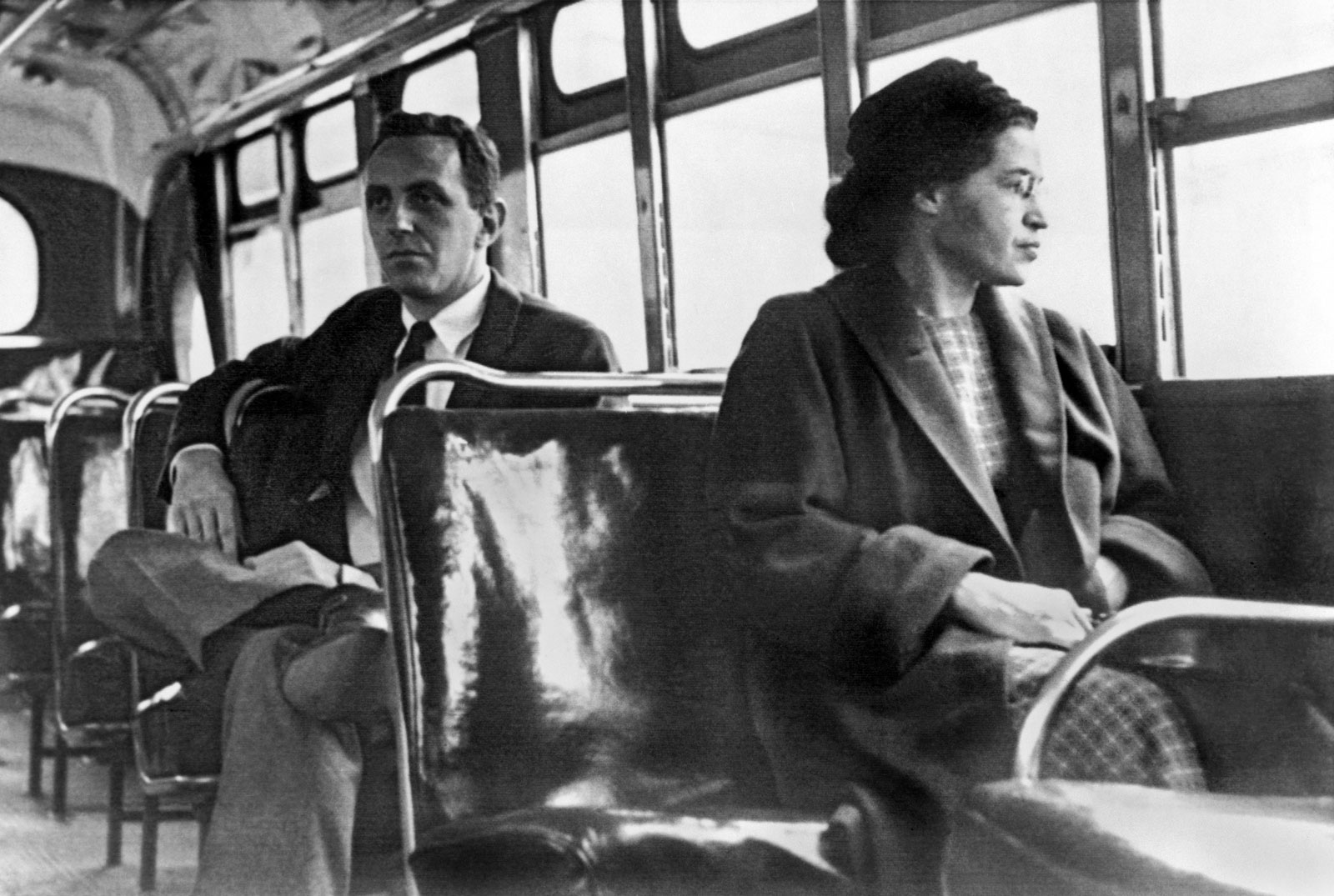 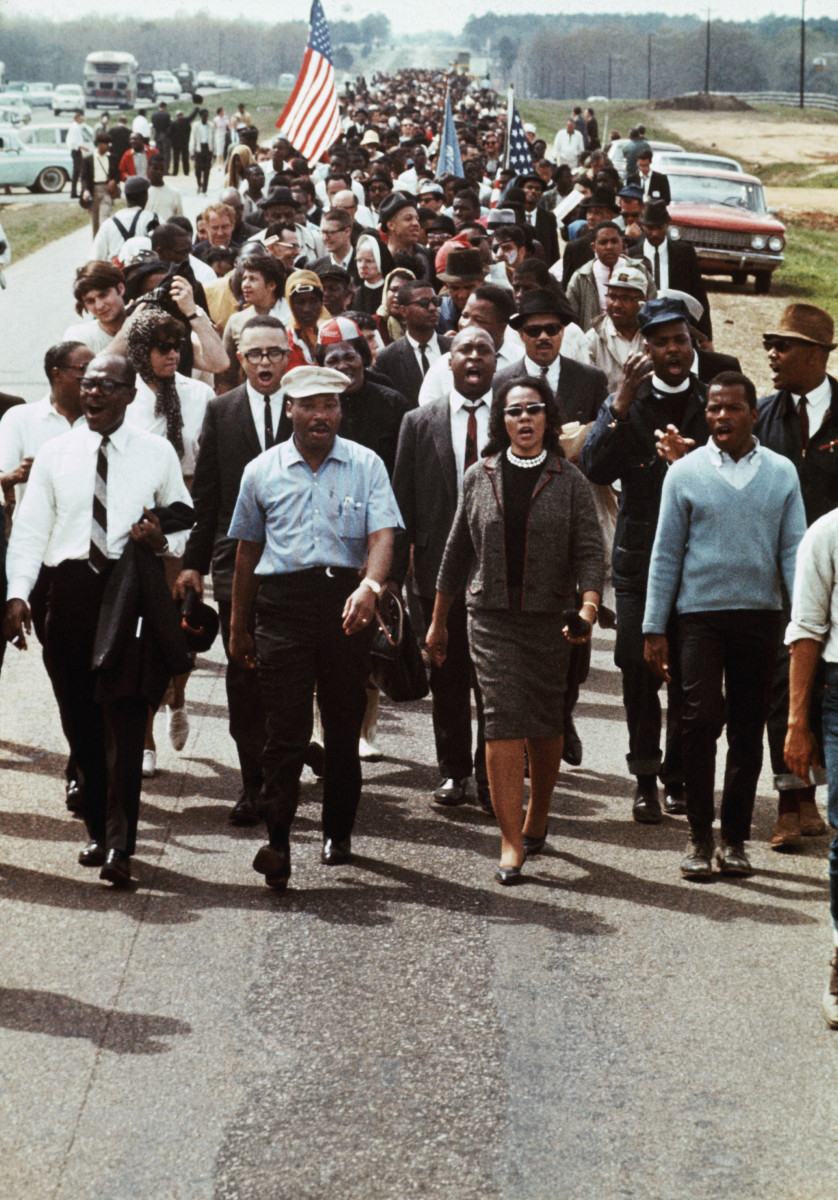 ROSA PARKS
Rosa Parks refused to give her seat to a white person & was arrested, result was massive protests in which thousands refused to ride in the Montgomery bus boycott.
*Most historians make this Rosa Parks moment the unofficial start of the modern Civil Rights movement. The boycott affected money, so bus operators asked governing agencies to remove the segregation. Martin Luther King Jr. comes to prominence.
President Eisenhower orders 101st airborne division in to defend 9 aa students rights to attend little rock high school in Arkansas. 10,000 national guard troops protected.
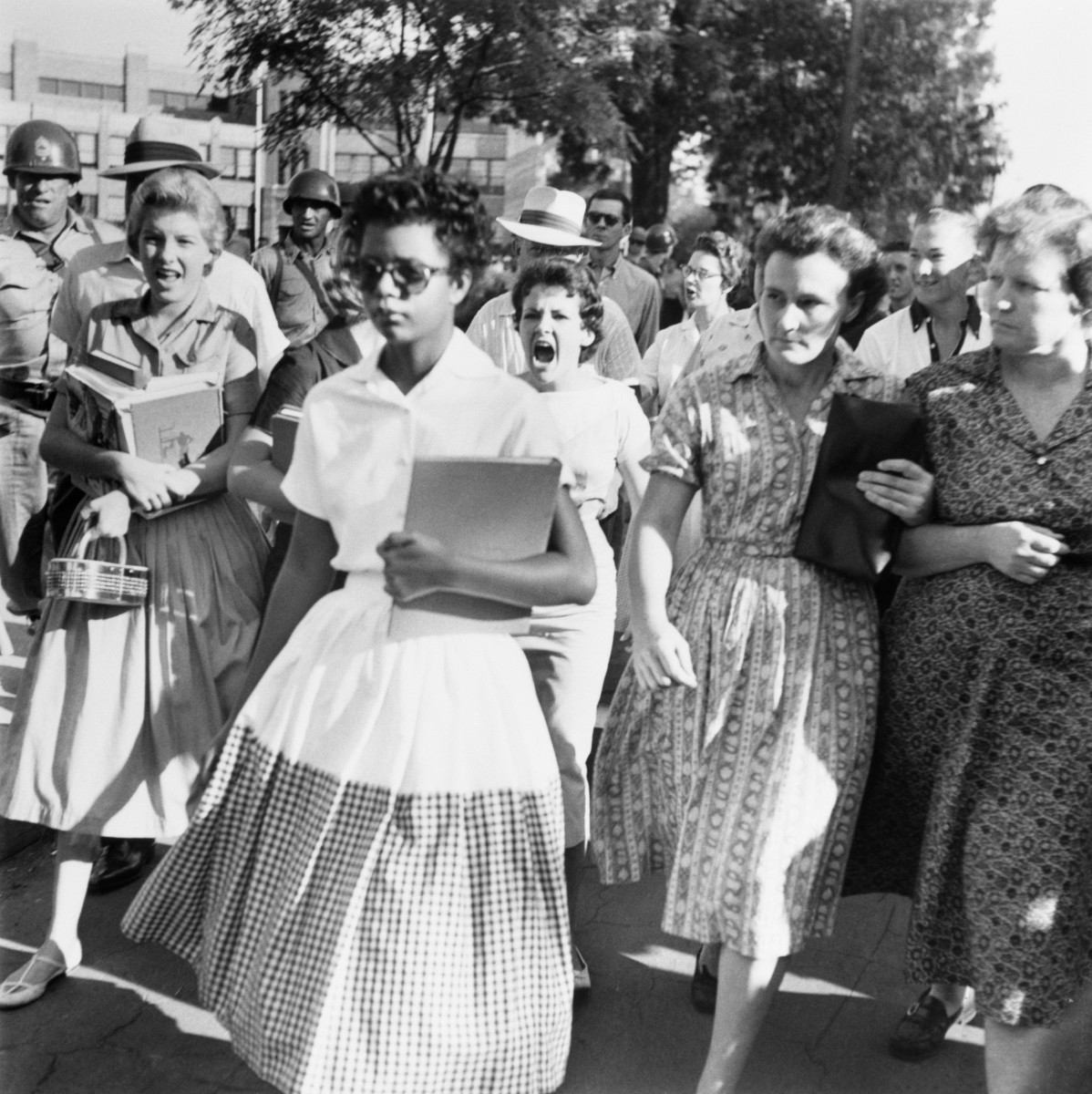 *Crowd protests were crazy demanding to lynch them. The scariest was Hazel Massery who walked by herself to school.
*Event is 1st time since Reconstruction federal troops enter South to help minorities gain the promised legal freedom.
Little rock nine
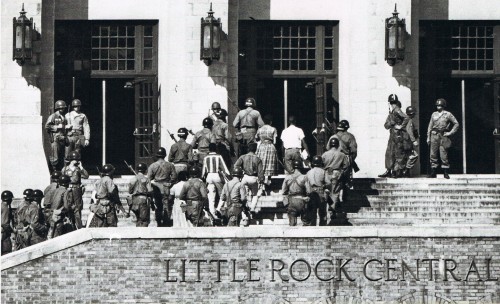 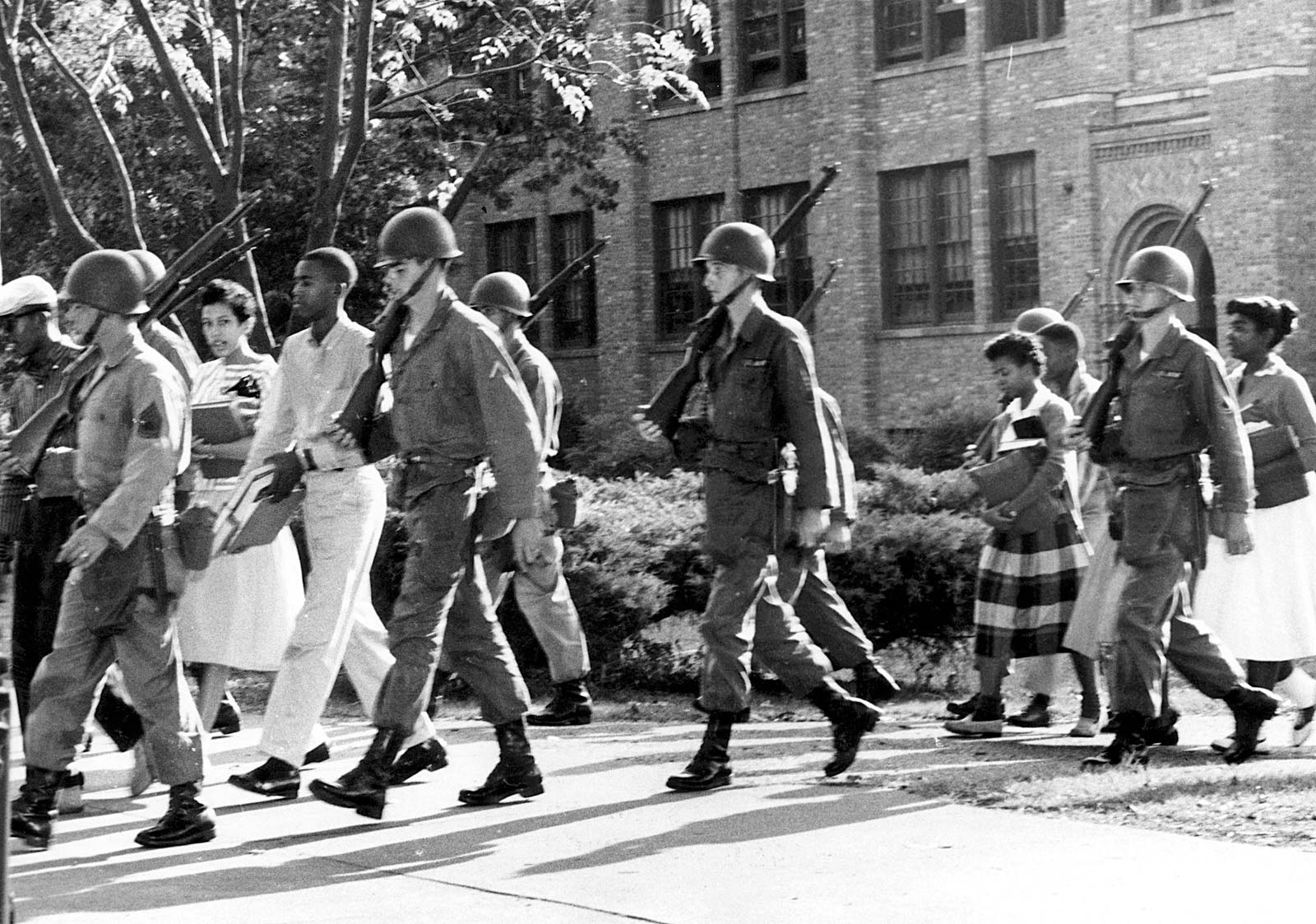 CIVIL RIGHTS ACT OF 1957
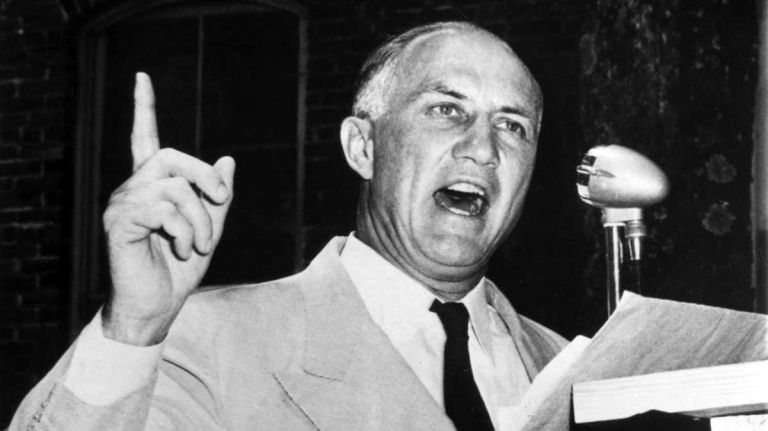 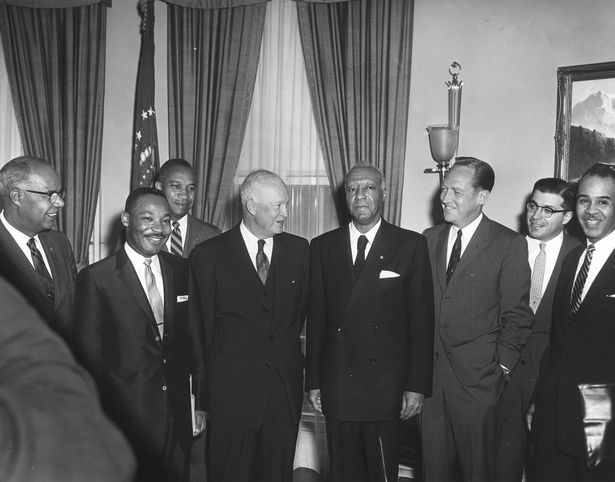 During massive resistance, commission is set up to provide protection from abuse, violence, and assisted voting. Senate leader strom Thurmond tries to stop vote with long filibuster.
*If a possible crime was committed, defendant would be tried in a national court instead of local jury.
*Thurmond talked for 24 hours and 18 minutes reading about everything imaginable, ate cough drops for voice
LUNCH COUNTER SIT-IN
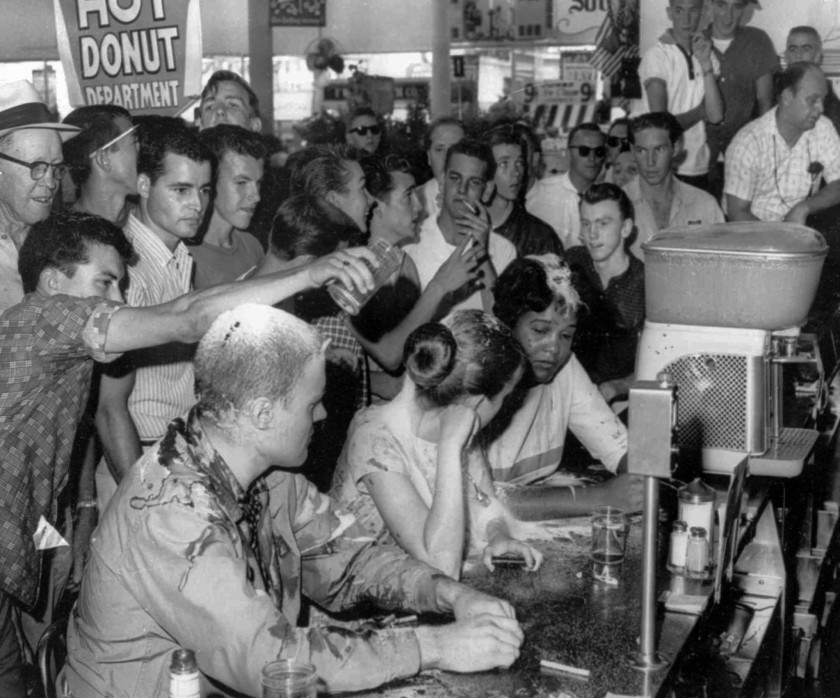 four AAs sat at lunch counter wishing to be served, ridiculed for 5 days & arrested. Protest spreads to over 300 as wade-ins, shop-ins, read-ins, kneel-ins & other sit-ins went national.
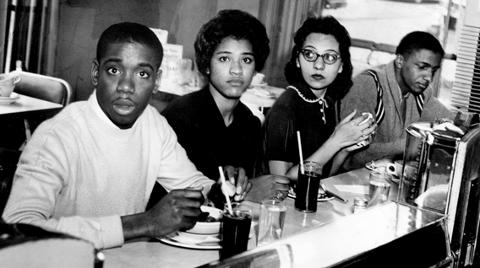 FREEDOM RIDERS
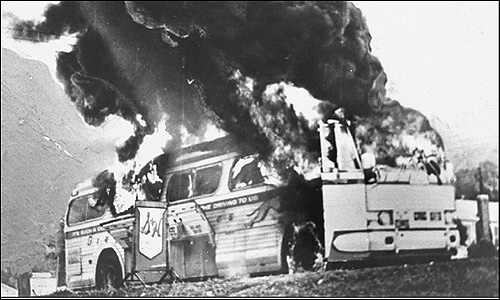 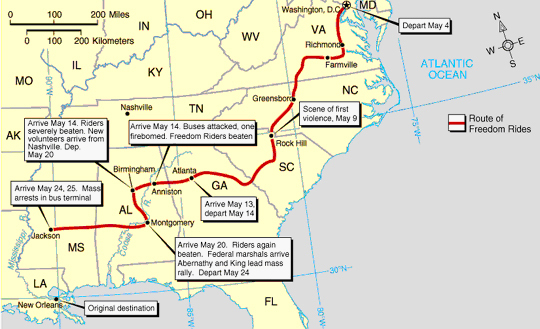 Desegregated riders exercising their freedom are beaten with pipes & chains (and firebombed) while riding from wash dc into the south.
*Police were in on it by taking a “lunch break” during beatings that occurred in Anniston, Alabama. JFK asked for a “cooling off” period in hopes riders would stop their plans to ride.
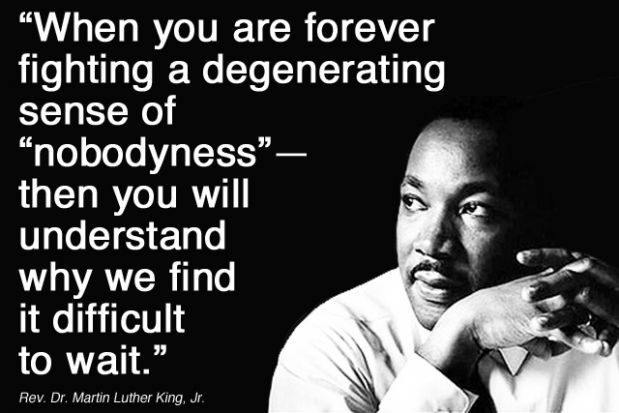 LETTER FROM A BIRMINGHAM JAIL
MLK gets arrested & responds to a group of pastors requesting he stand down & stop protesting by writing a letter from his cell.
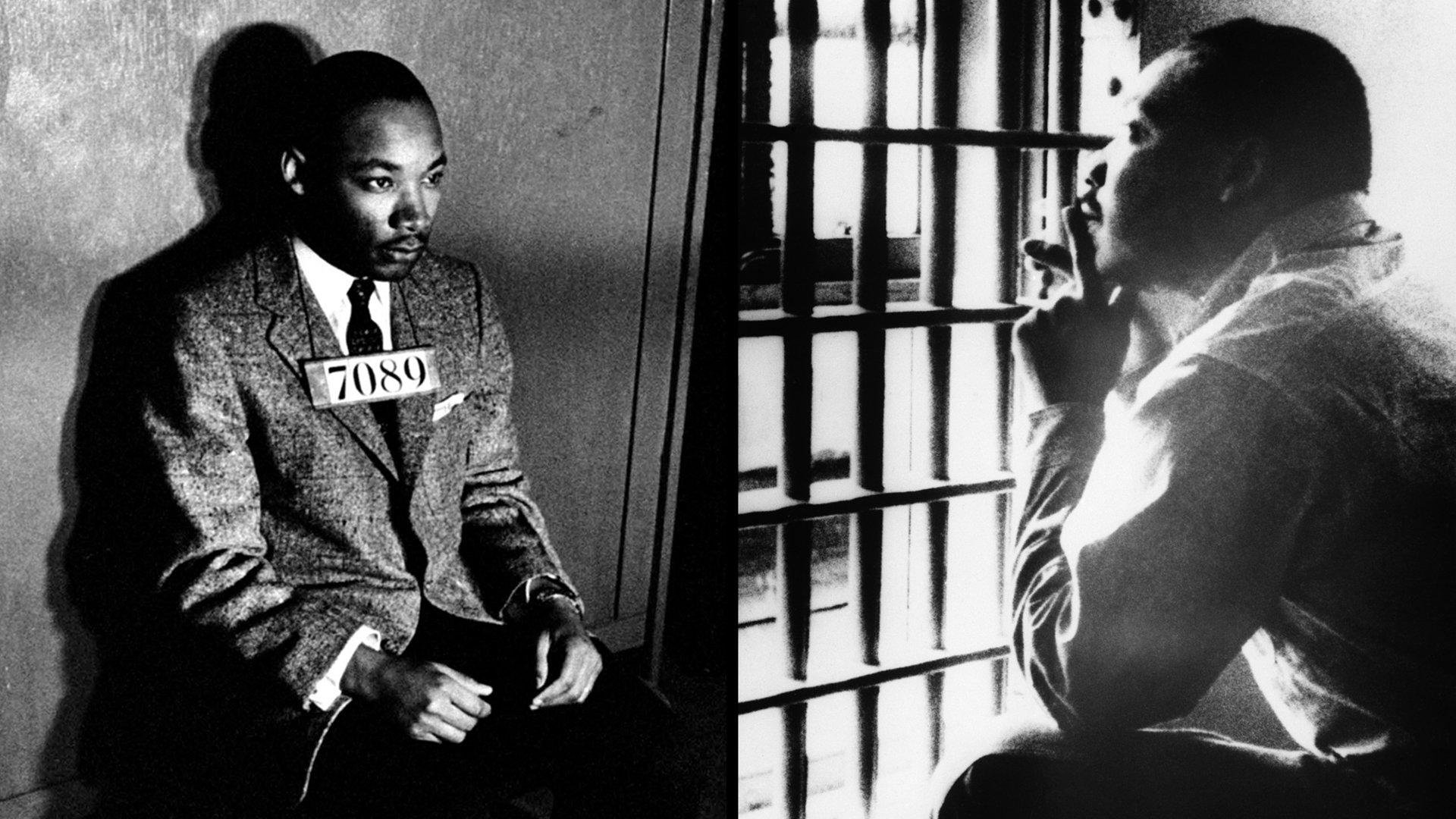 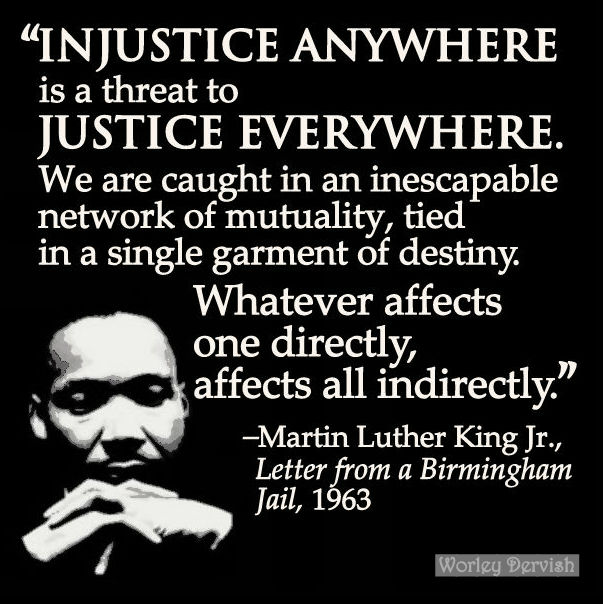 I HAVE A DREAM SPEECH
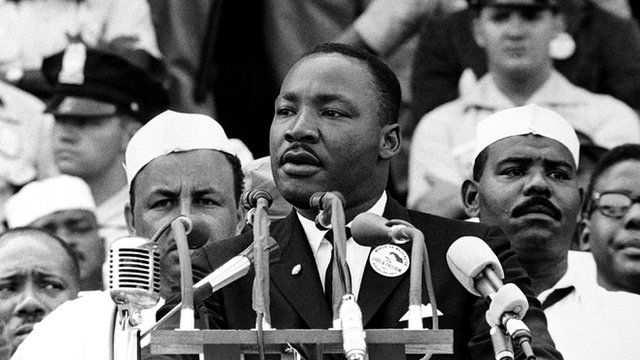 On the 100th Anniversary of lincoln’s emancipation proclamation, 200k people marched on wash dc demanding all men to be treated equally.
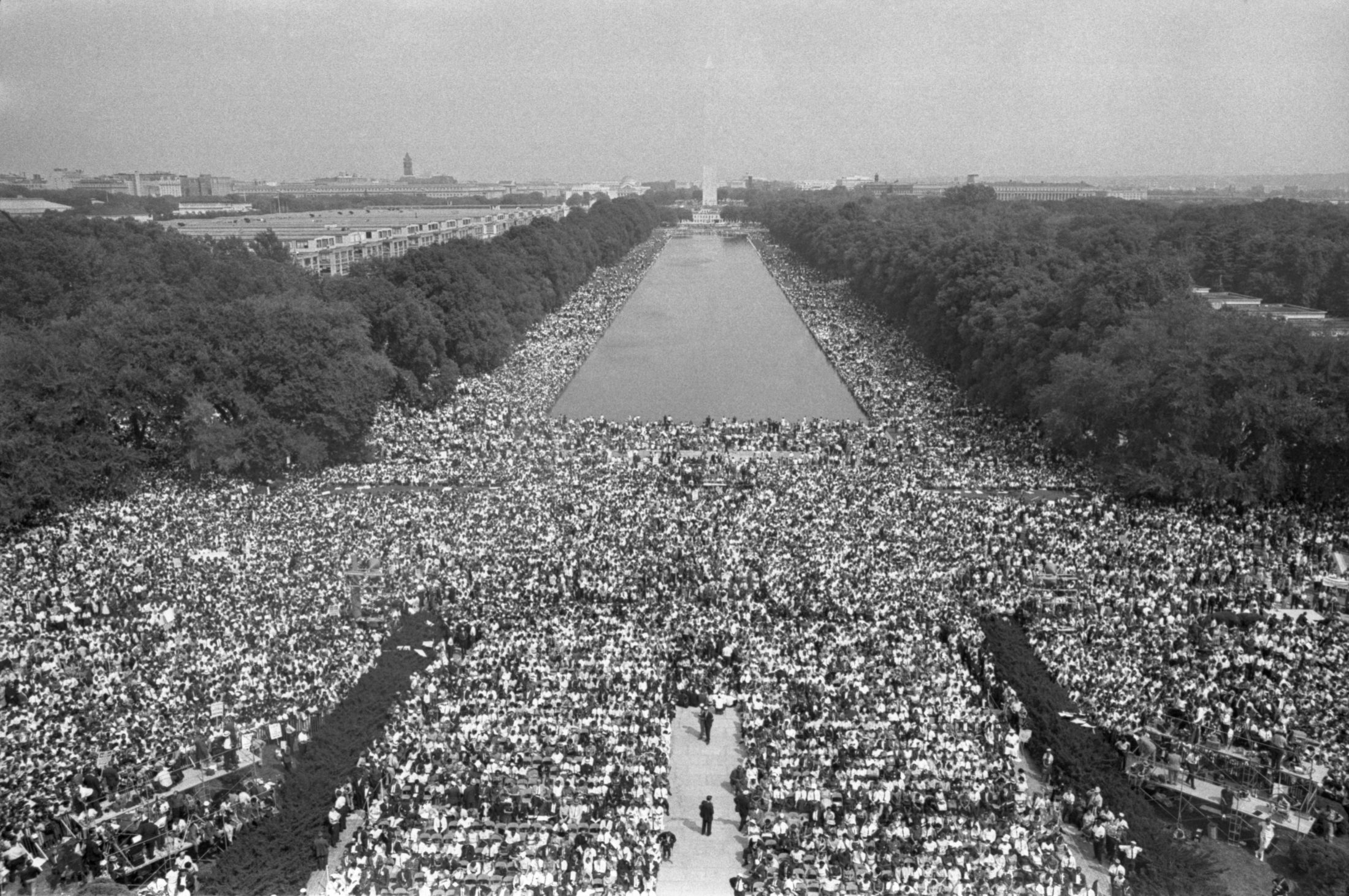 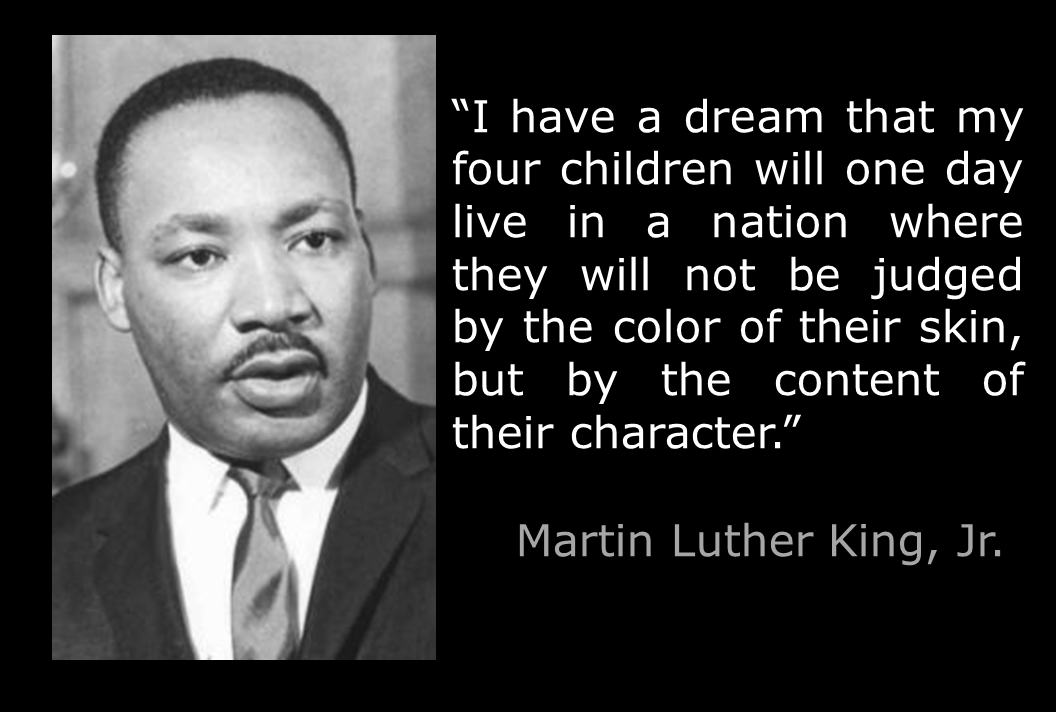 16th street Baptist church bombing
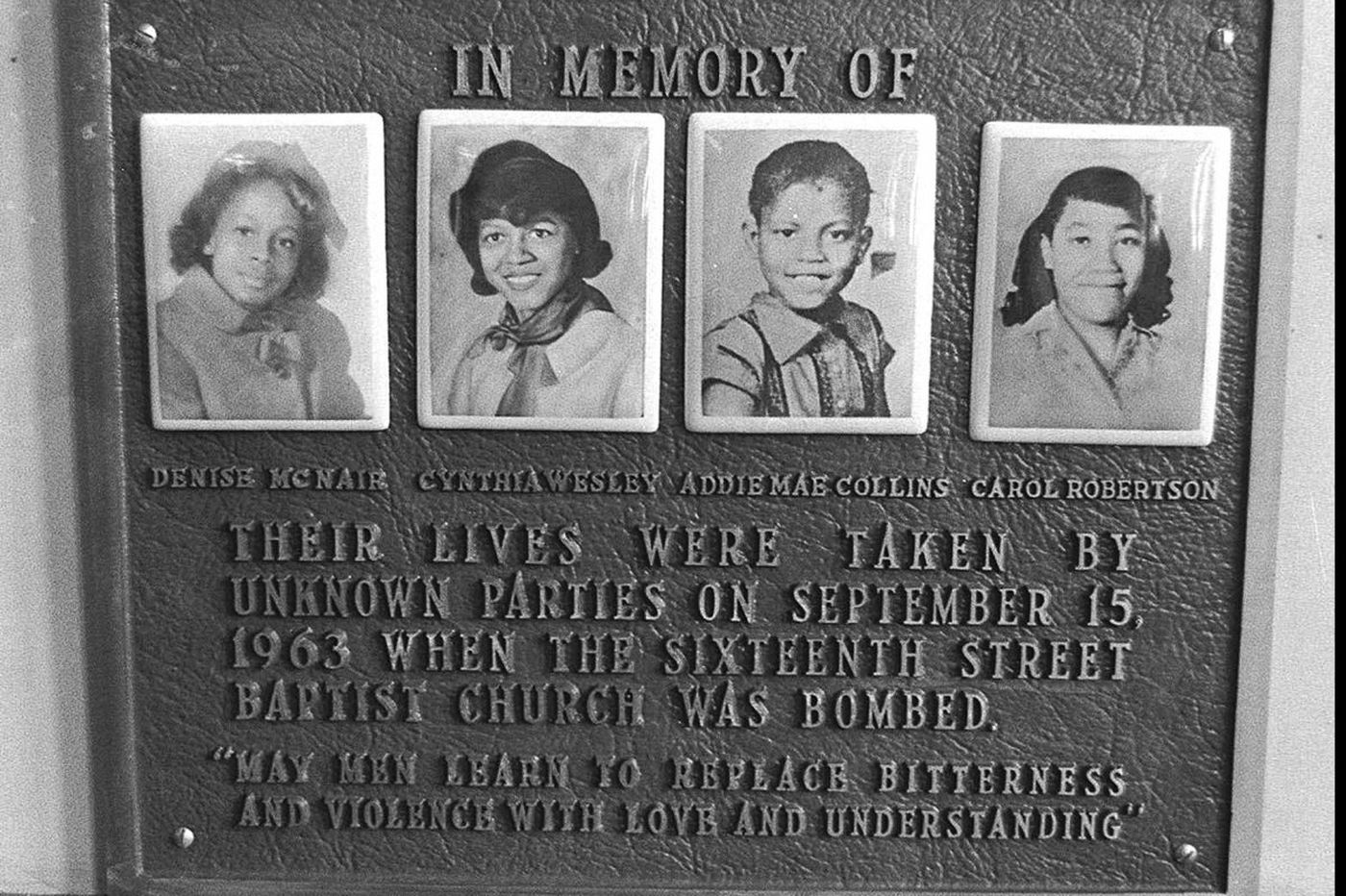 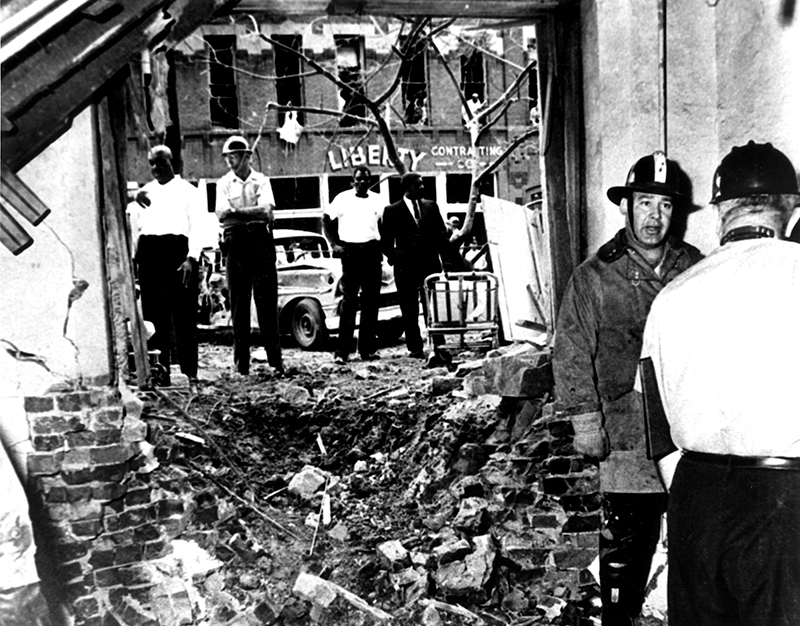 15 sticks of dynamite explode on a timer just as children were entering the church.
*MLK calls this attack by the KKK “one of the most vicious and tragic crimes ever perpetrated against humanity” which kills 4 girls. Though it was known who planted the bombs, it wasn’t until 1977 that someone was tried for the crime. Later trial took place for others in 2001 and 2002, one bomber never receives any punishment.
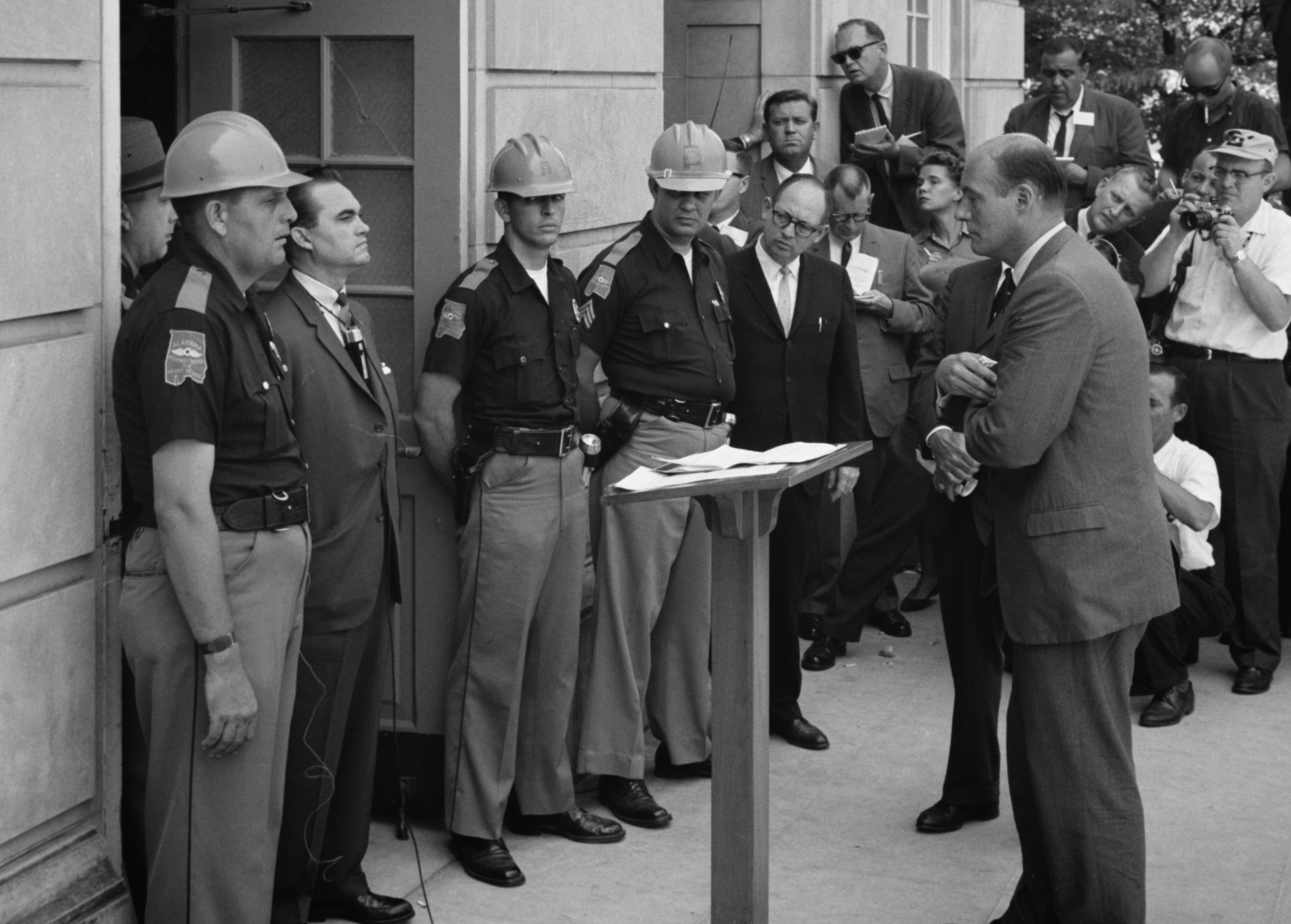 Main face of opposition is Alabama governor Wallace. He stands in the schoolhouse door preventing aa from attending public college.
*Dude was popular. In 1968 he actually runs for President and gains 46 electoral votes running as a segregationist. After an assassination attempt leaves him paralyzed, he turns 180 degrees.
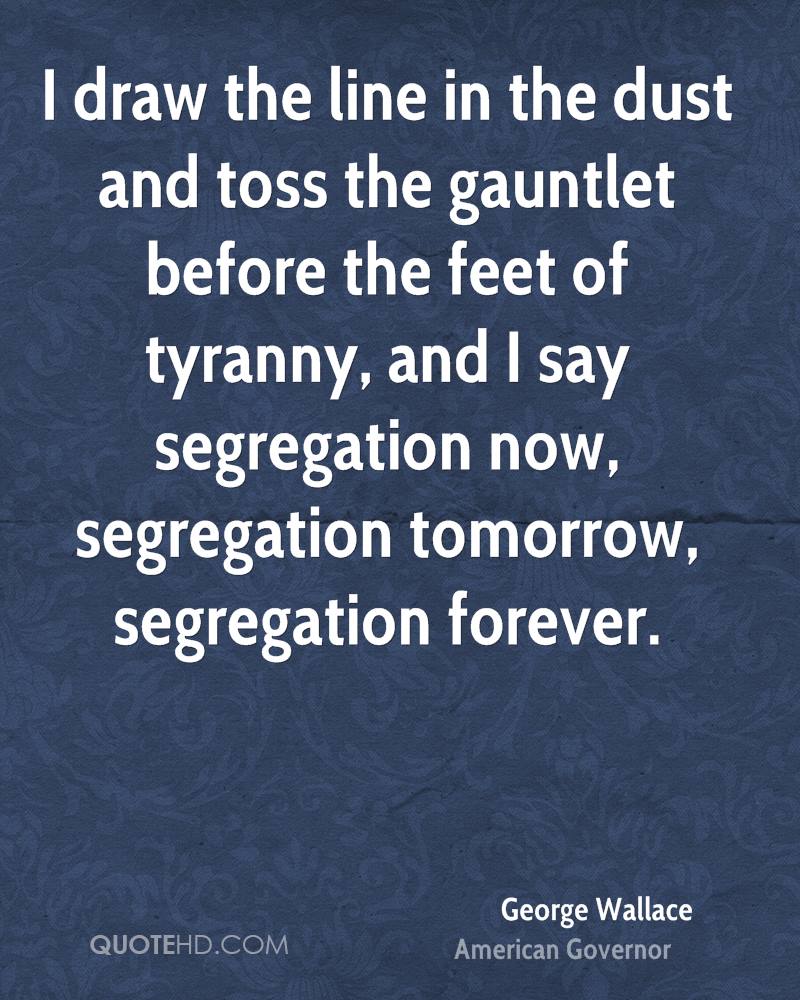 George wallace
CIVIL RIGHTS ACT OF 1964
Most important Civil Rights Law since civil war outlawed segregation in all public places in America, eeoc was created to force businesses to obey it.
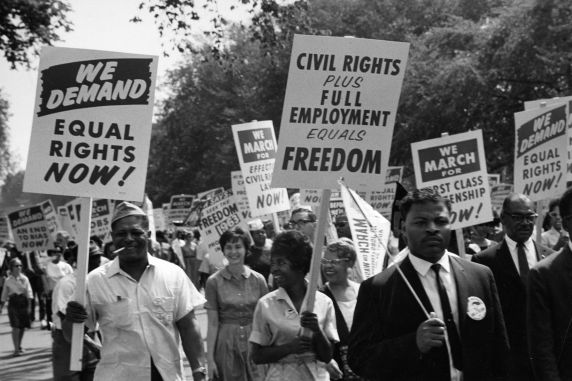 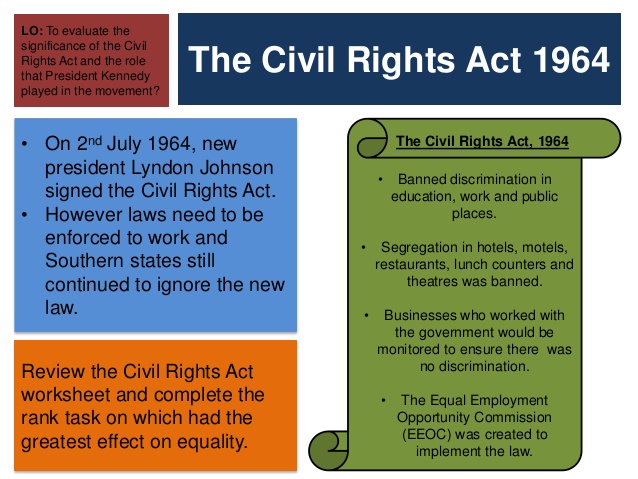 *Originally written by JFK before death, it passed after the longest debate in history of the Senate. Discrimination is banned in schools, stores, restaurants, hotels, and in employment….everywhere!
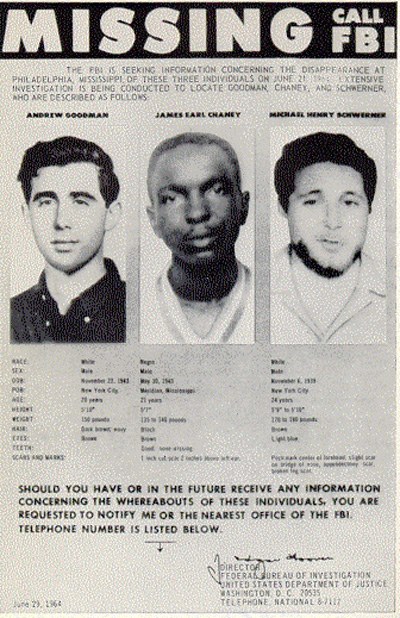 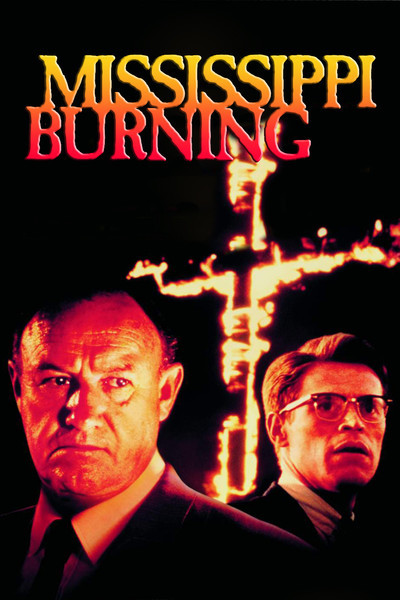 Bodies of 3 civil rights workers are found in an earthen dam who had been working to register aa voters.
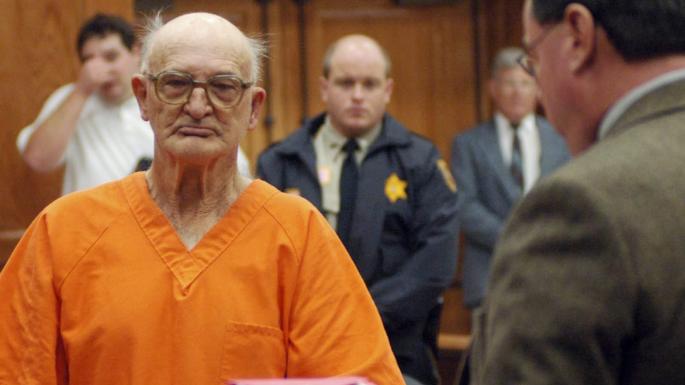 *Dozens of KKK were involved but only 7 received punishment initially (3-10 years). In 2005, ring leader shown above is captured and brought to justice by getting 60 years, he will die in prison in 2018.
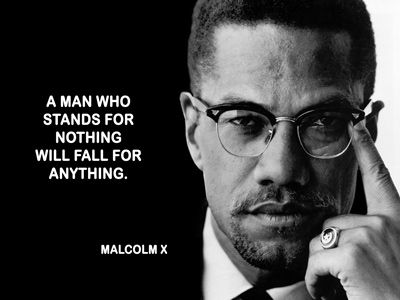 Malcolm x
X advocated for equality through any means necessary, he is accused of preaching violence as his autobiography is one of the most important literature pieces of the era.
*He is unfortunately assassinated controversially by Nation of Islam members, his autopsy revealed 21 gunshot wounds including 10 from a shotgun blast.
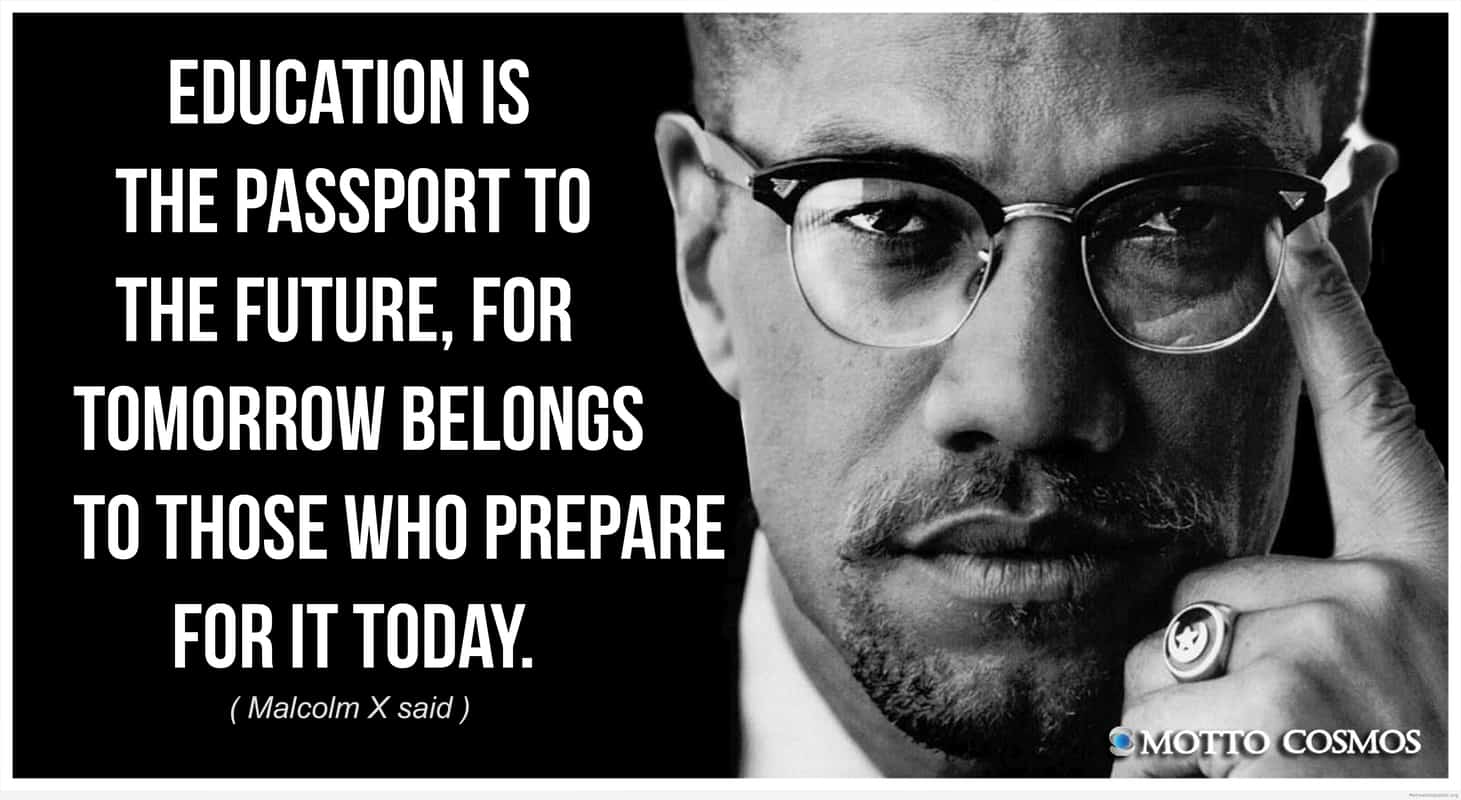 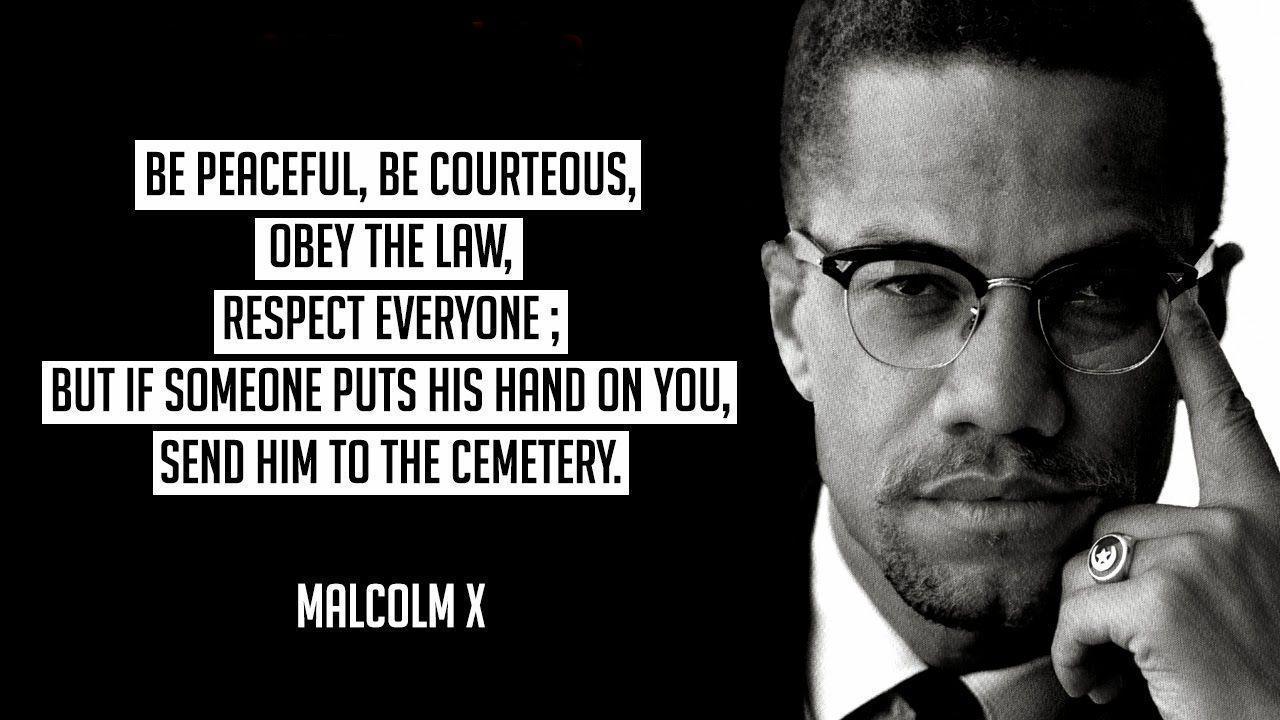 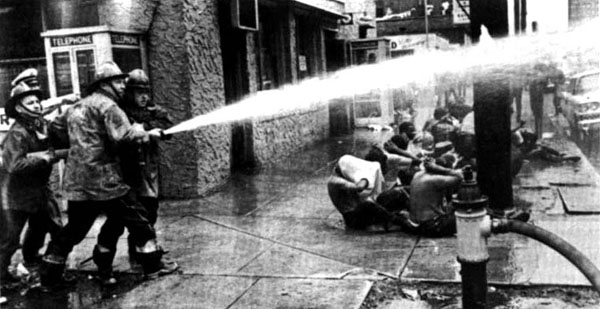 March on selma
After years of attacks (by hoses, dogs, clubs, etc), mlk leads a peaceful march void of attack to register to vote.
*On the heels of this famous march, government passes the Voting Rights Act of 1965 eliminating all preventative measures used to keep AA from voting (poll tax, literacy tests, grandfather clauses).
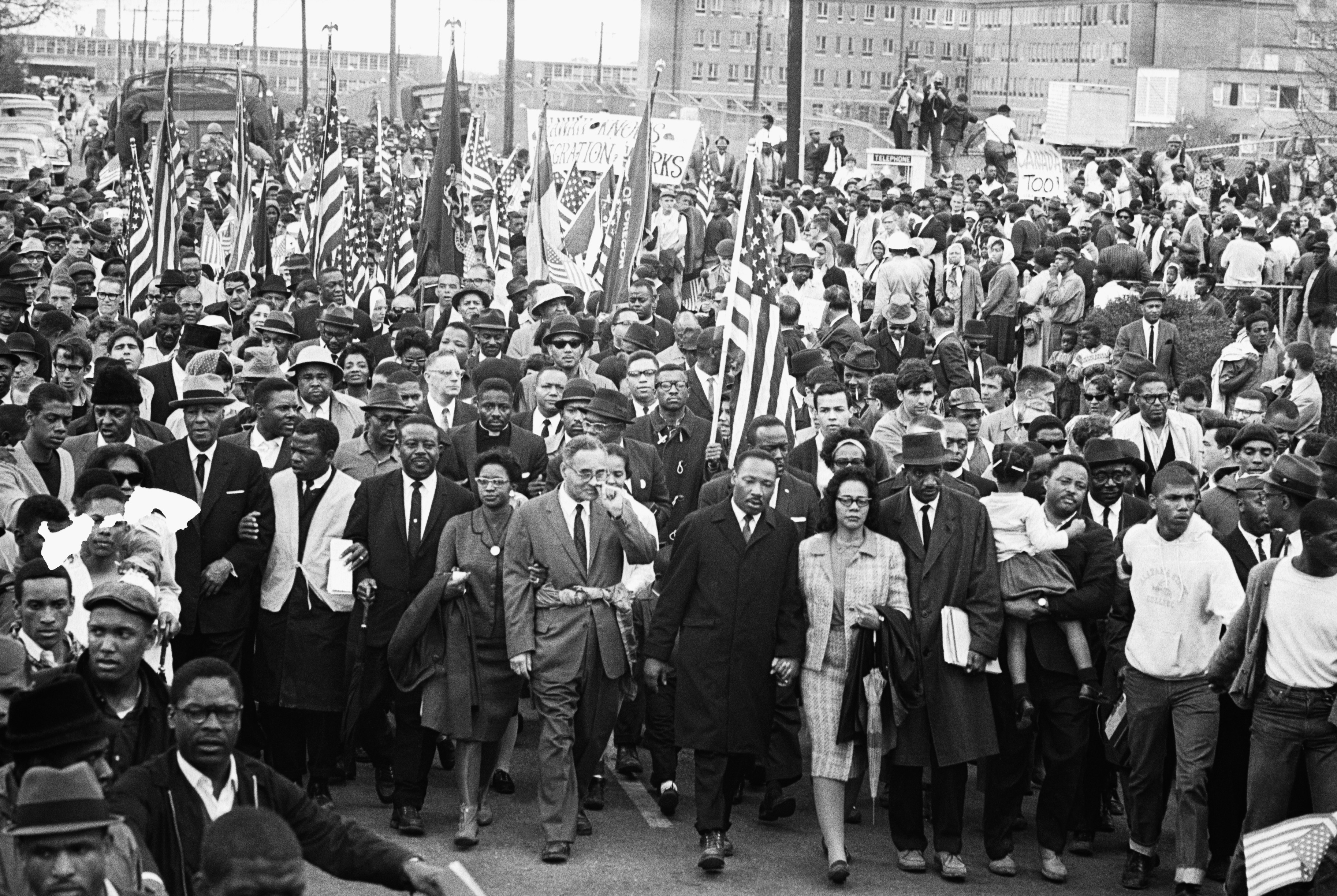 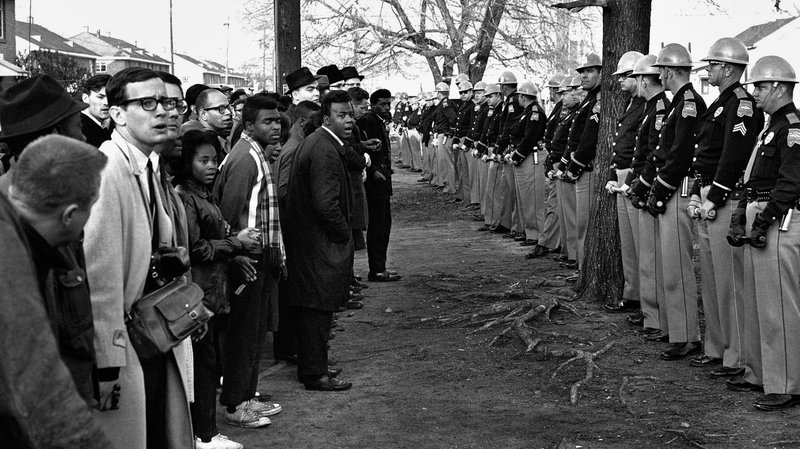